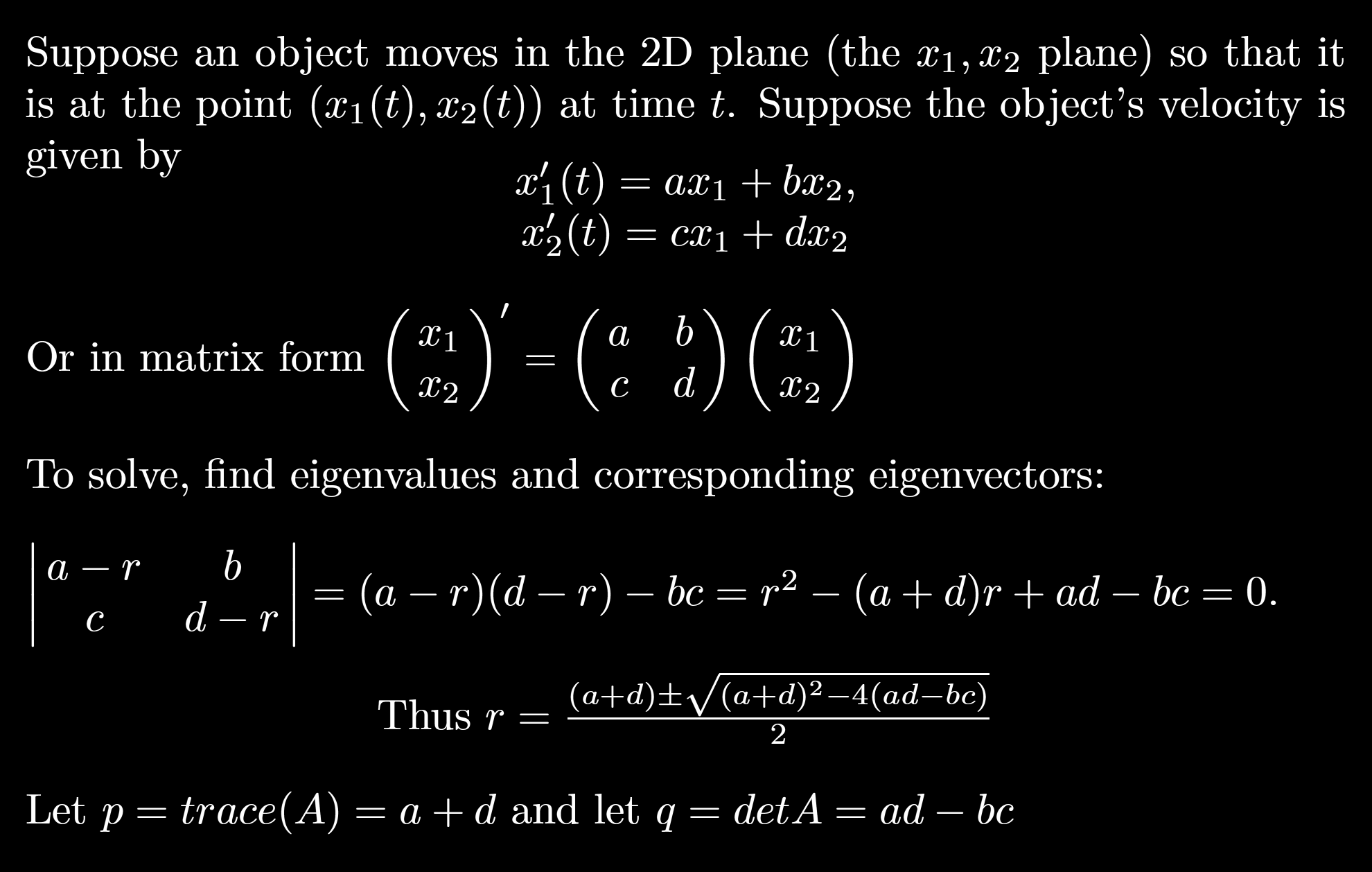 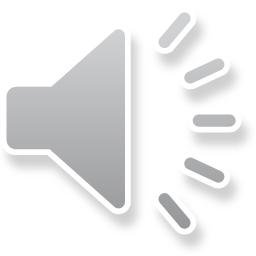 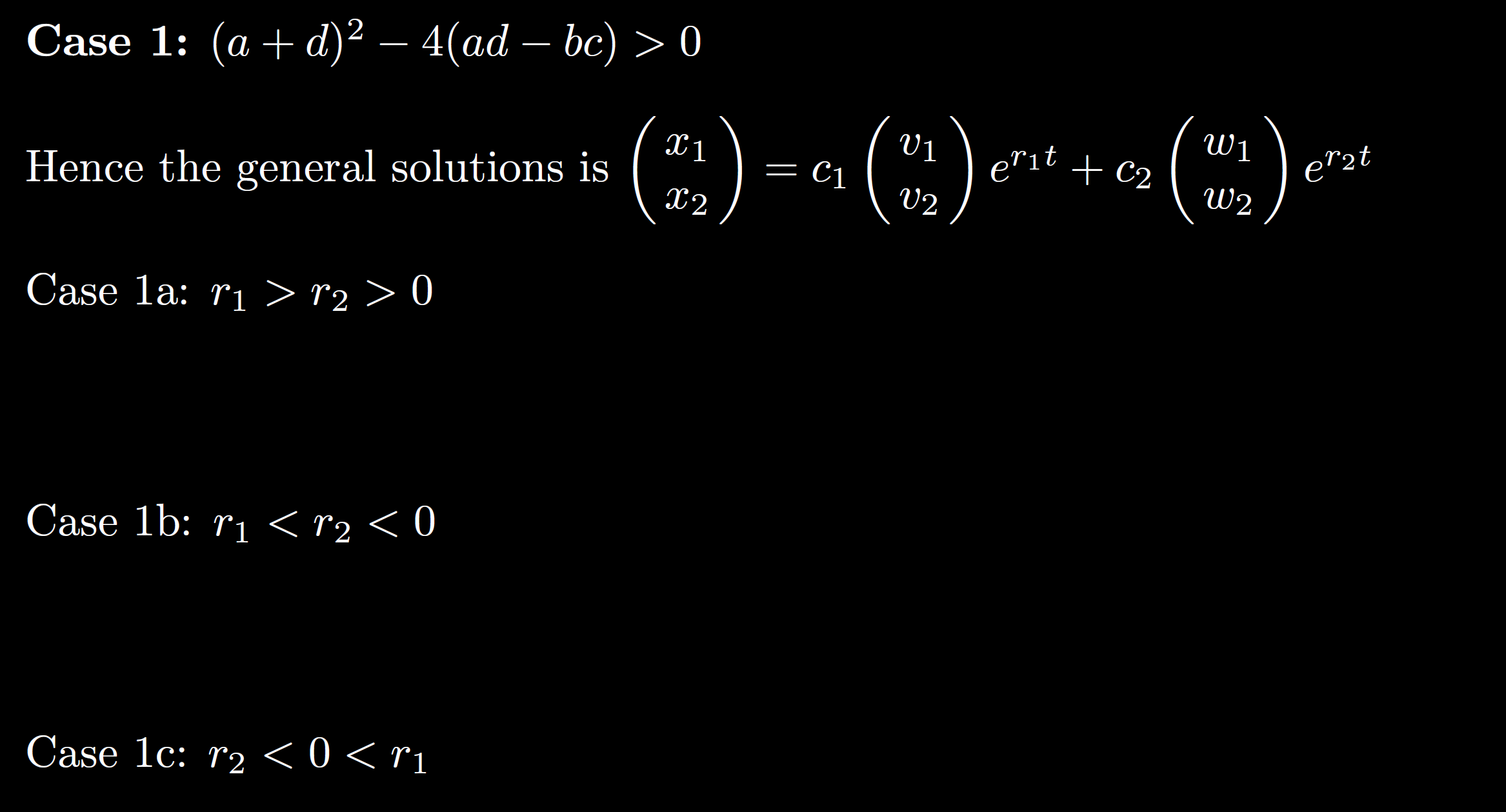 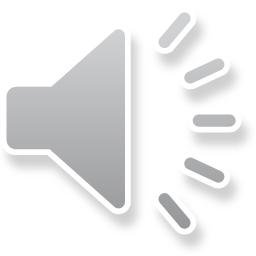 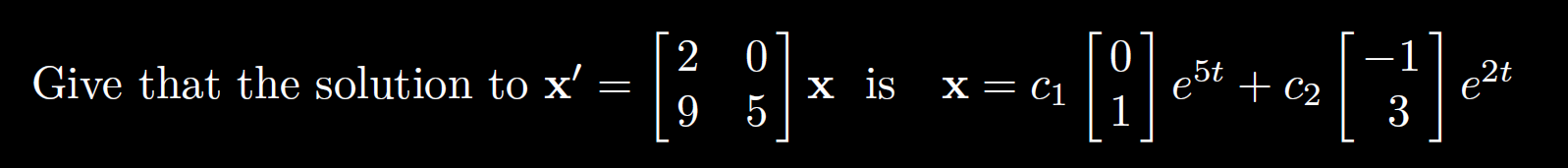 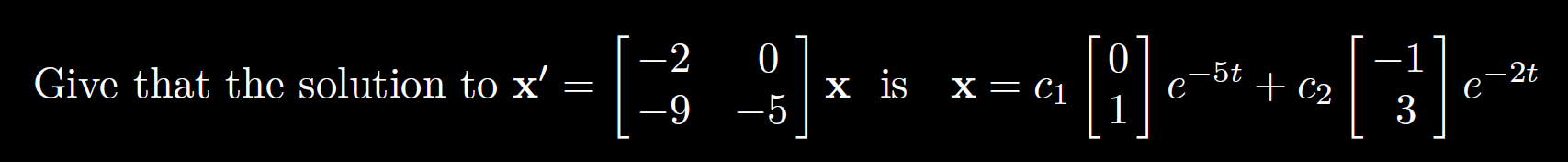 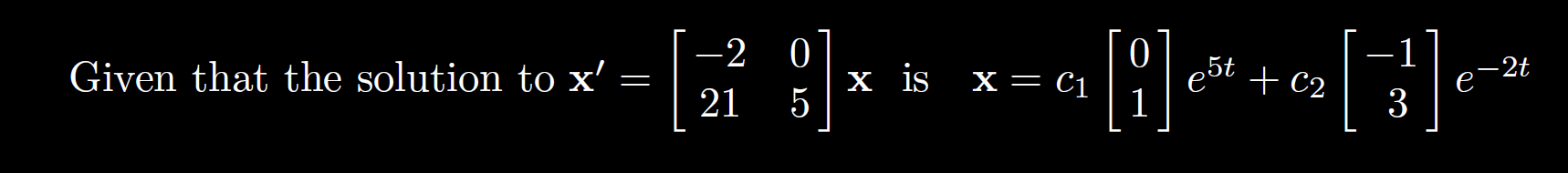 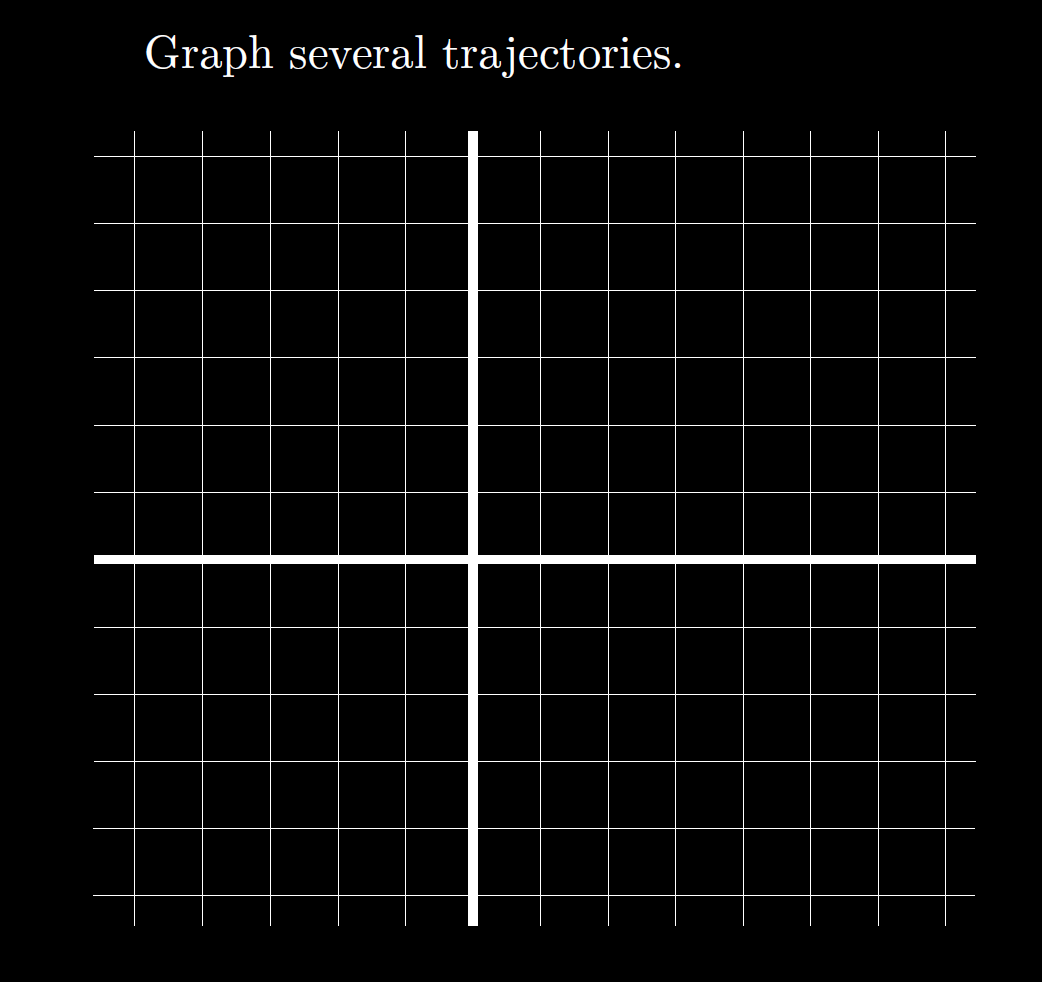 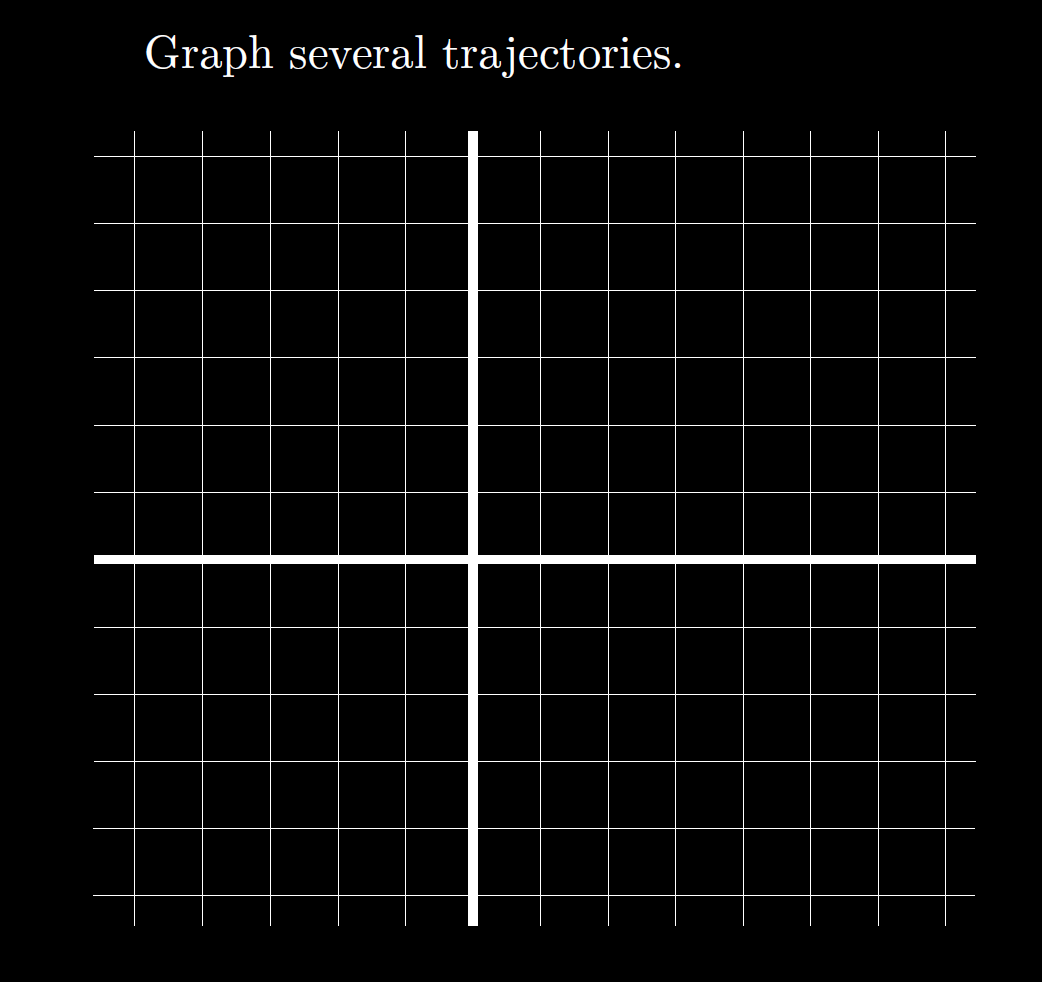 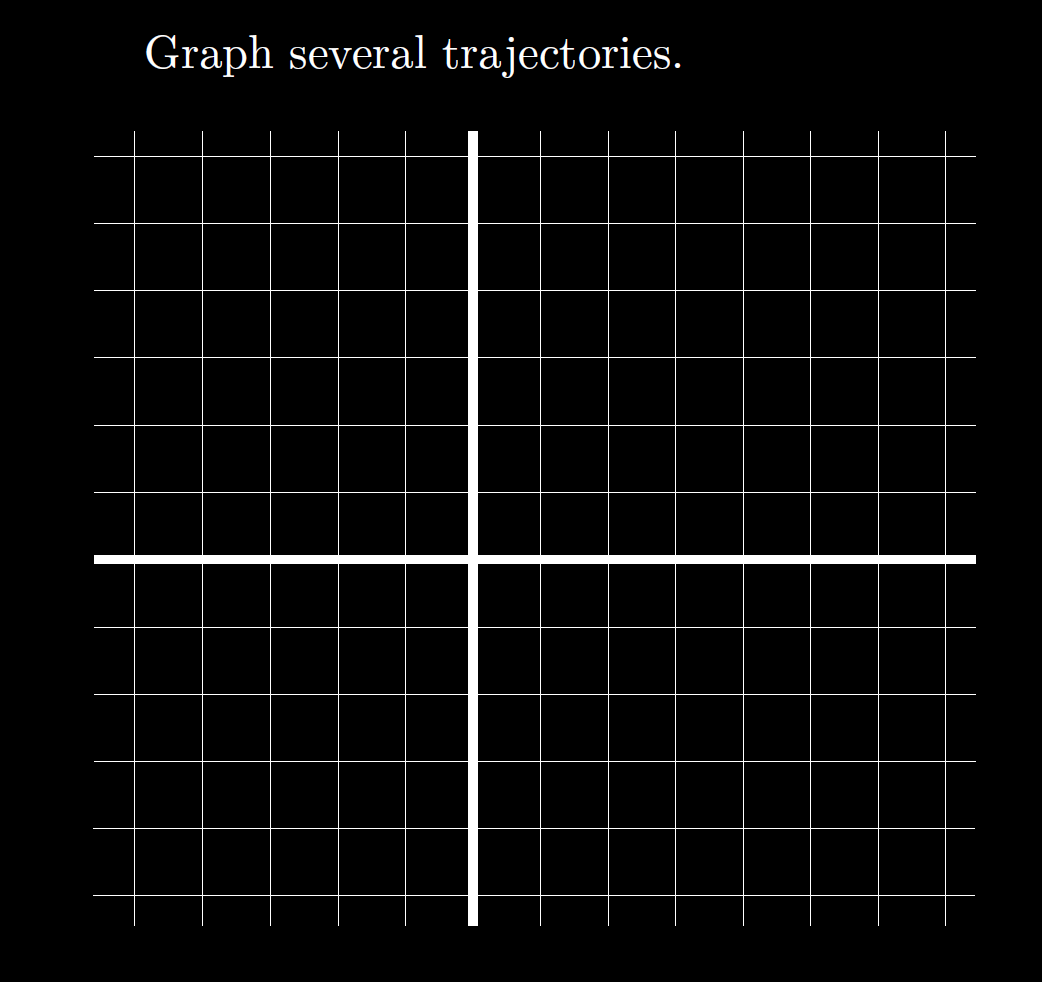 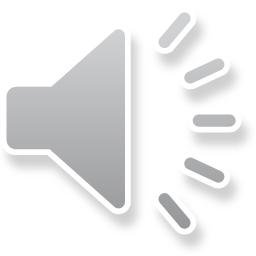 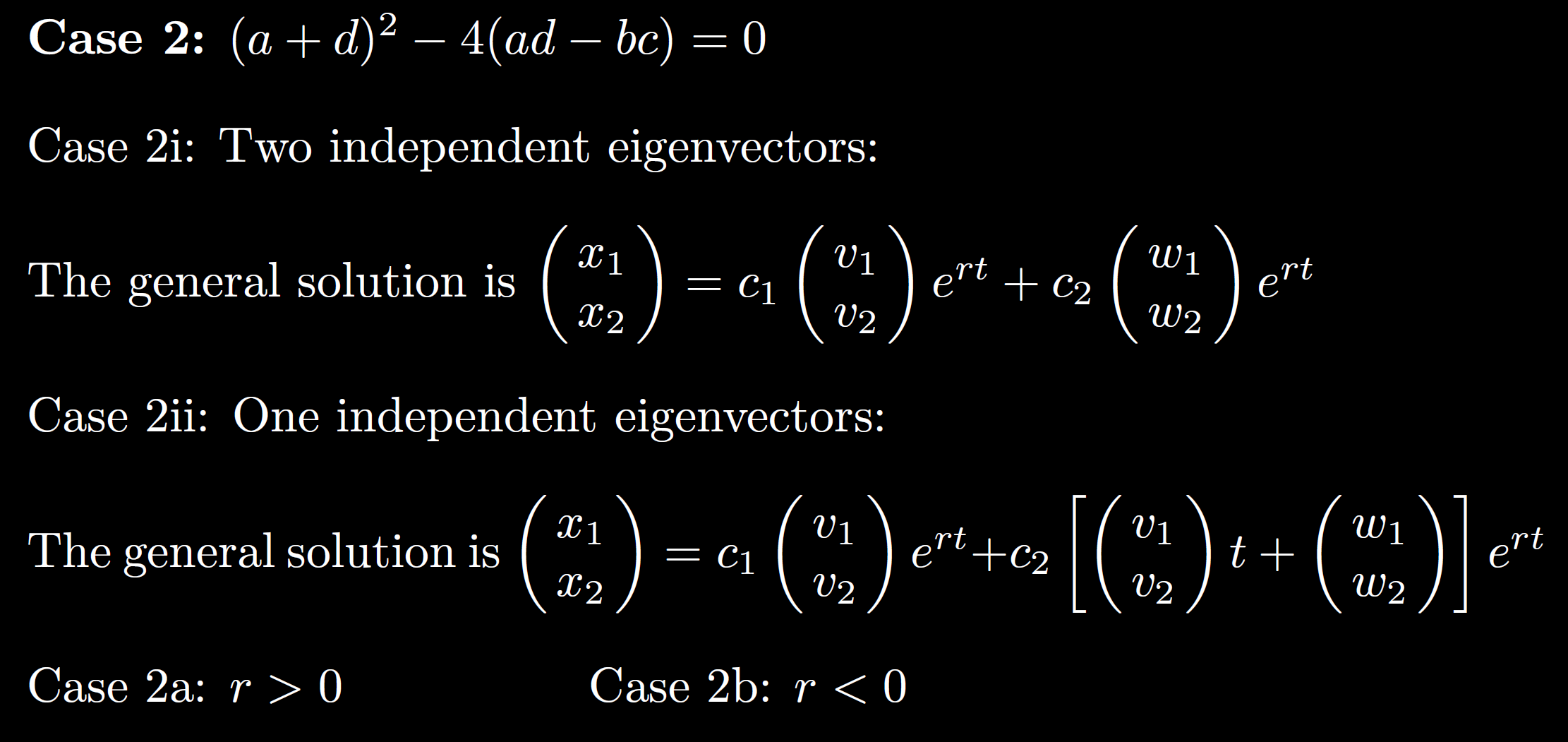 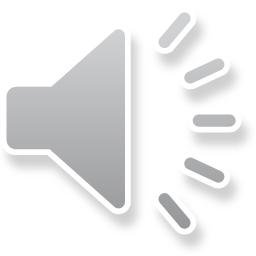 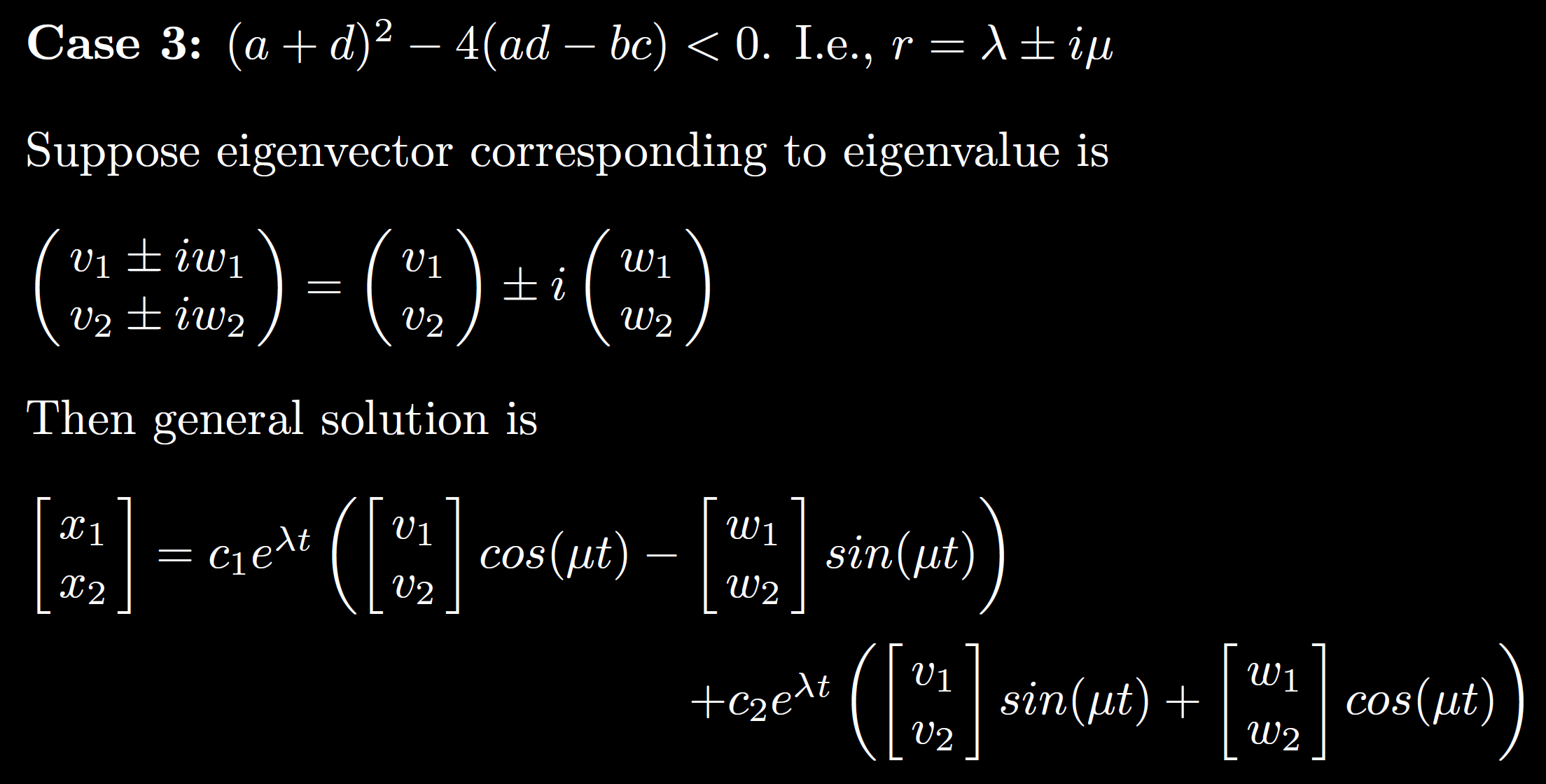 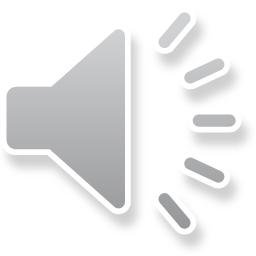 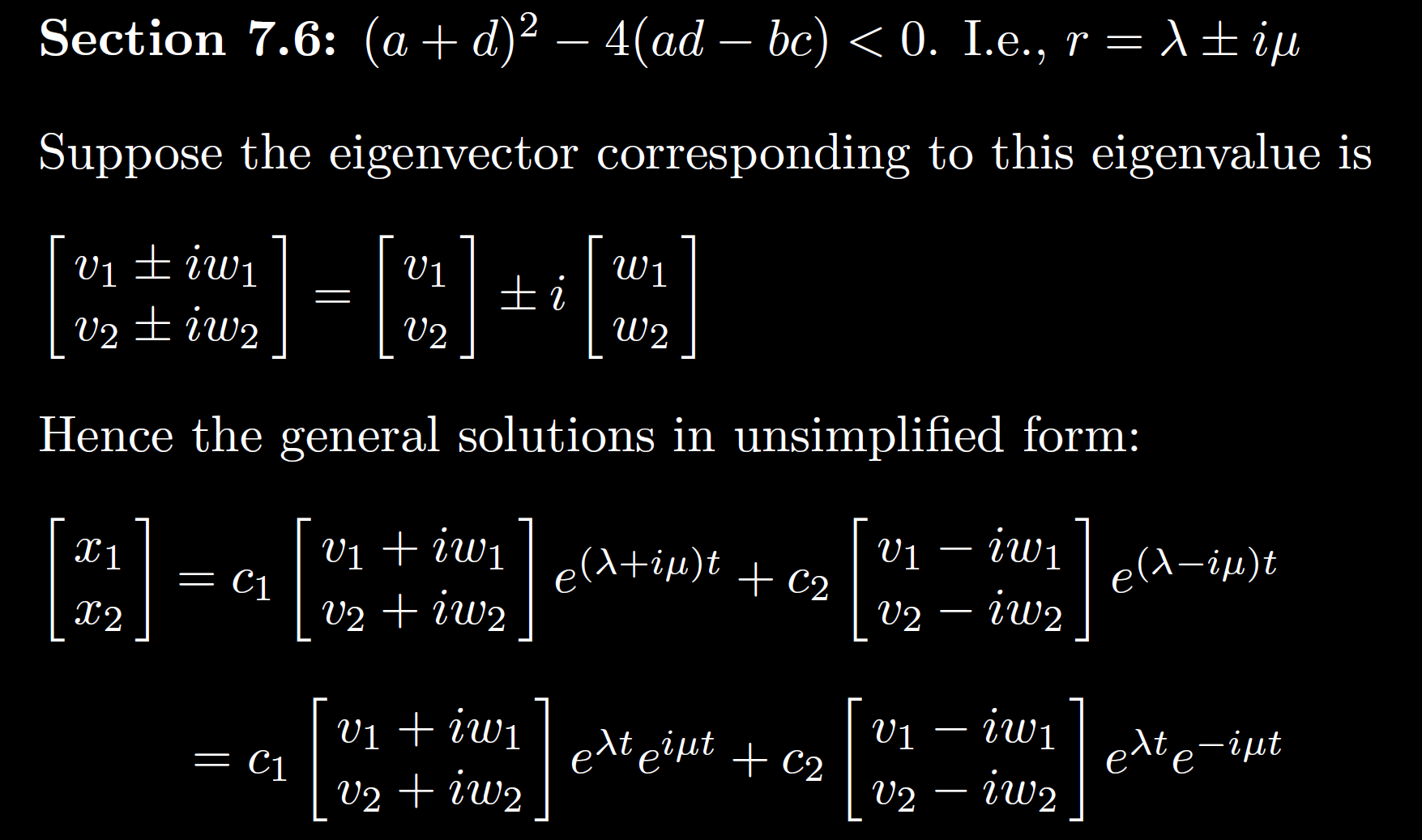 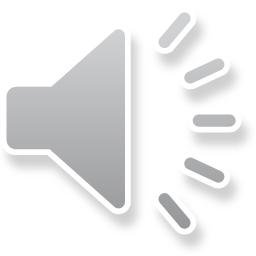 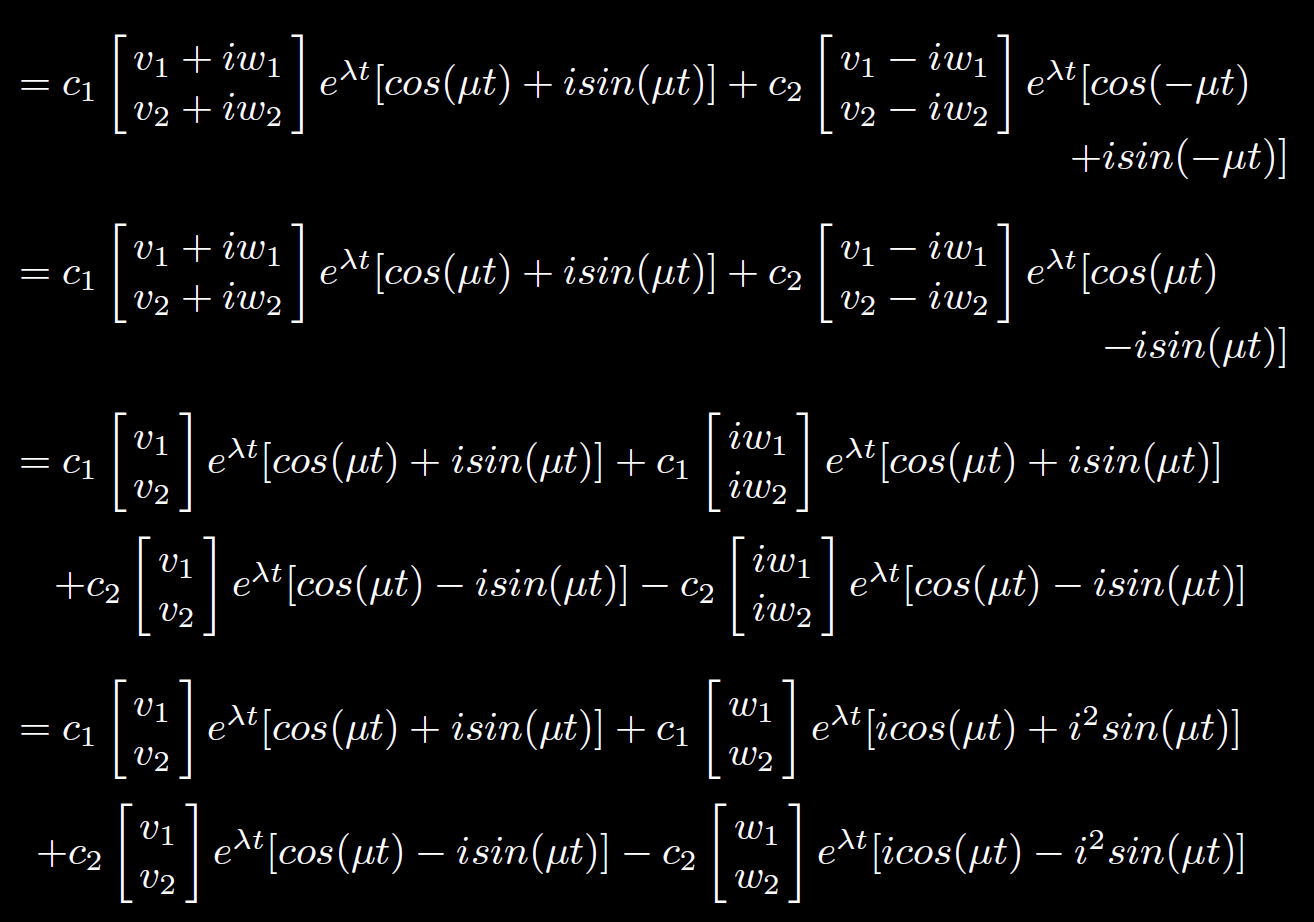 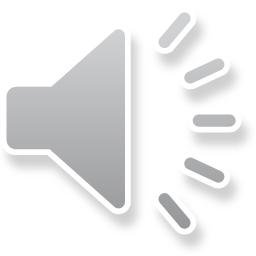 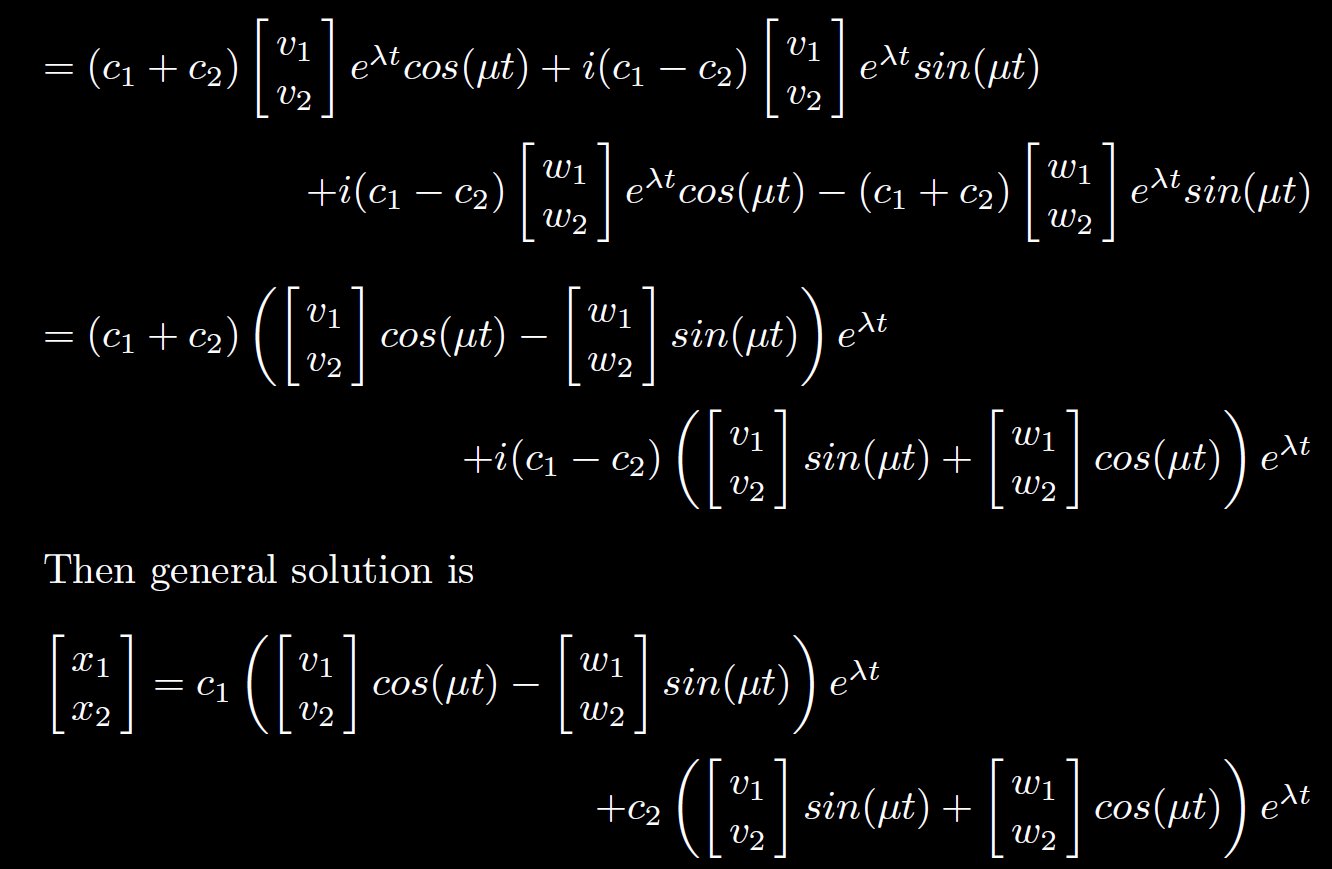 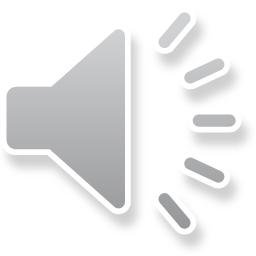 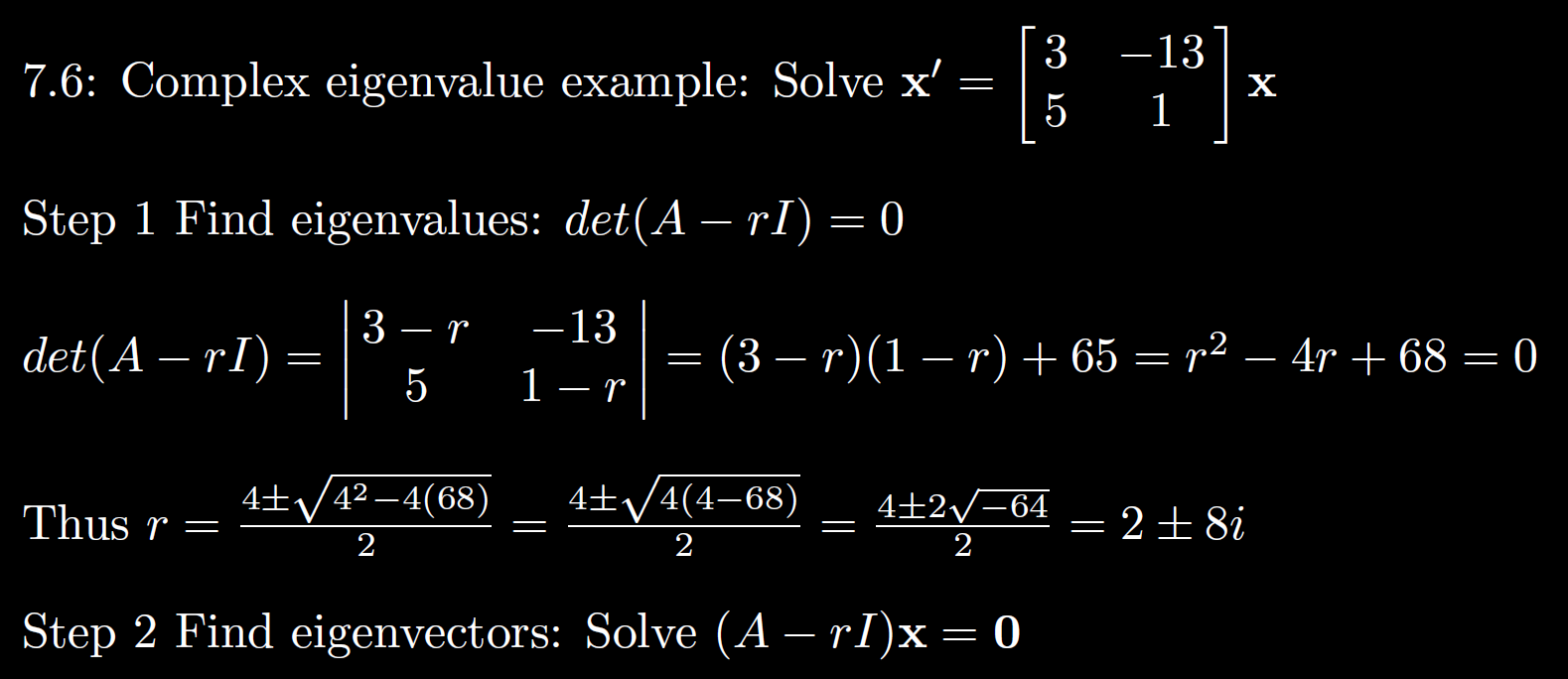 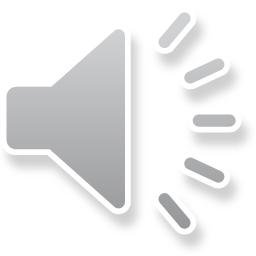 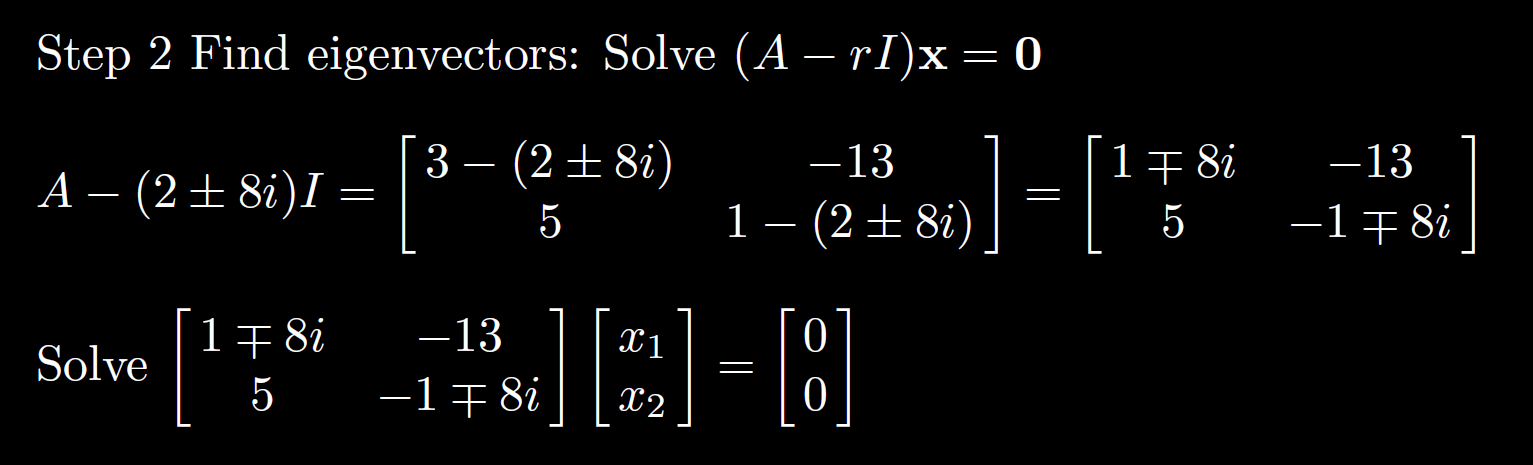 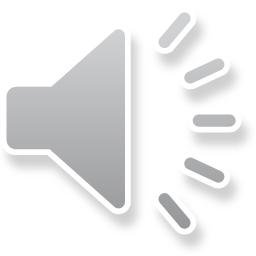 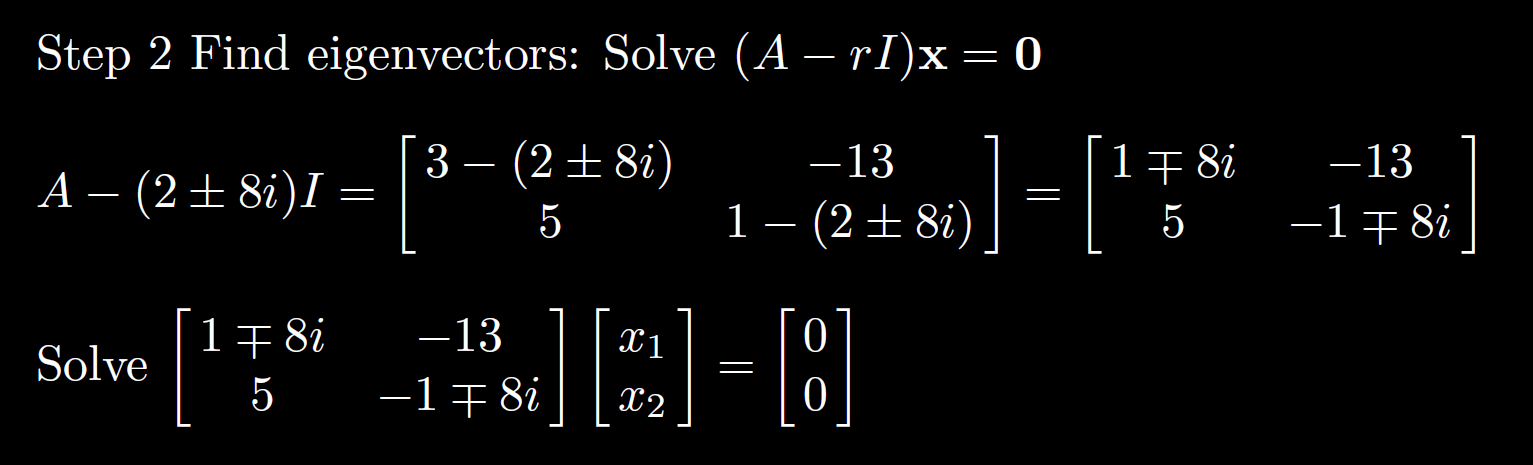 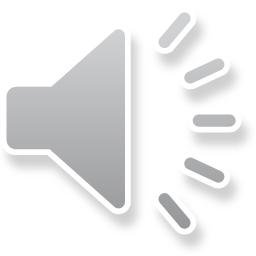 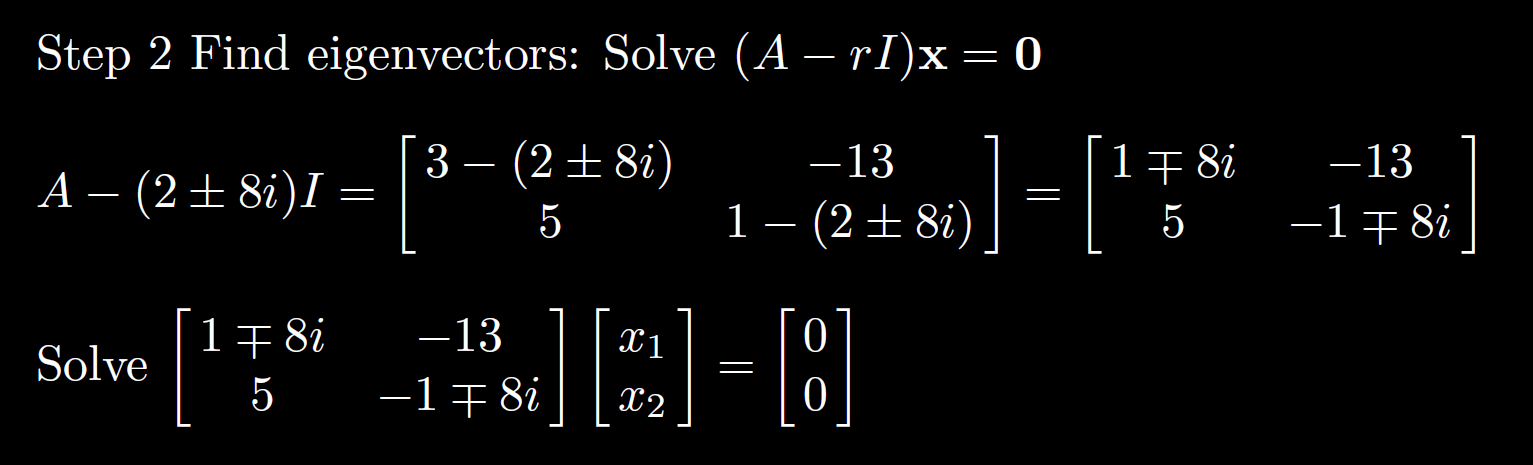 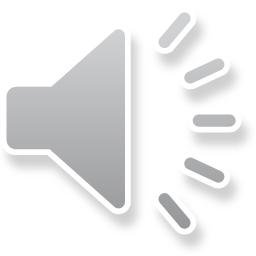 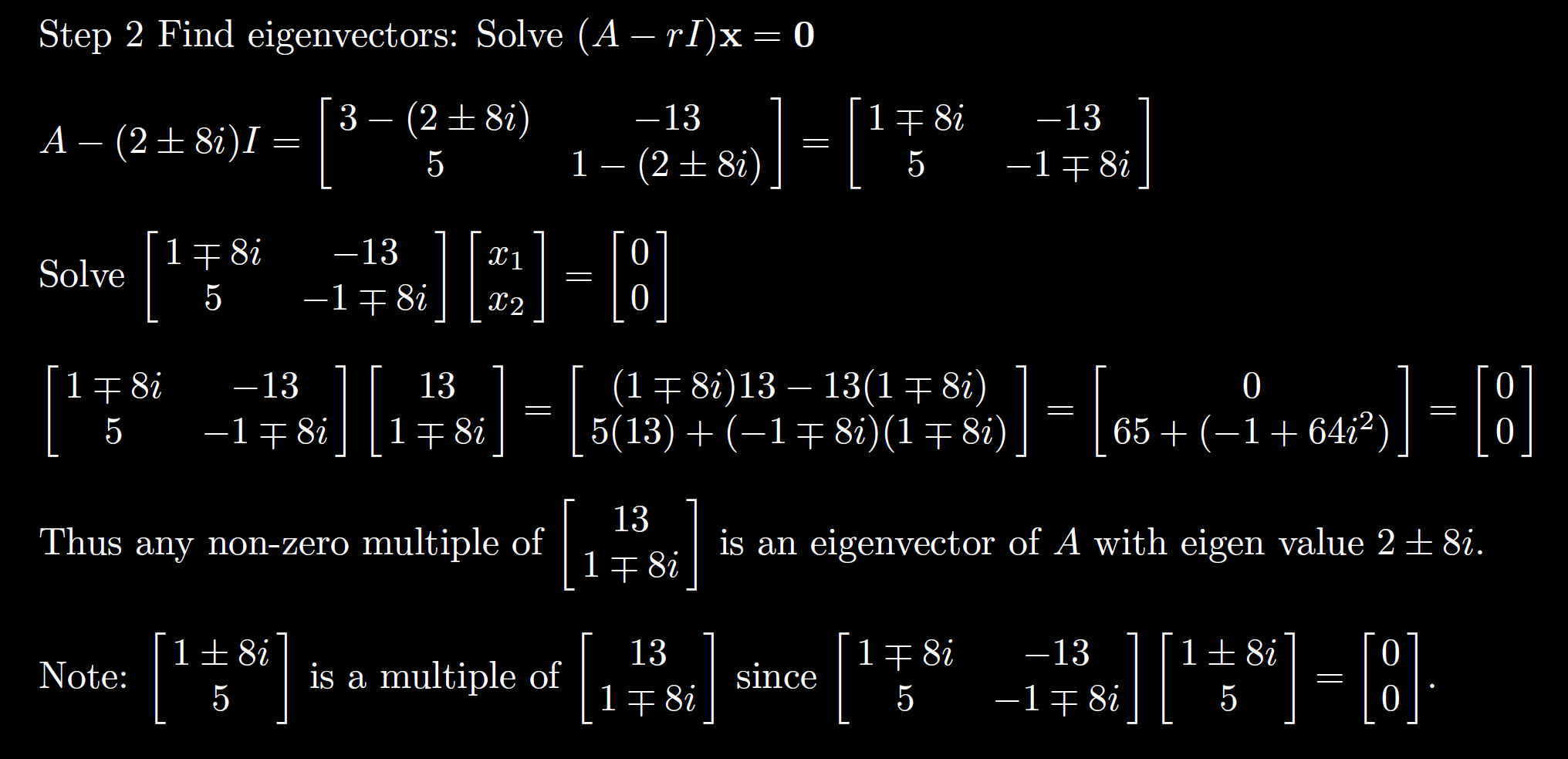 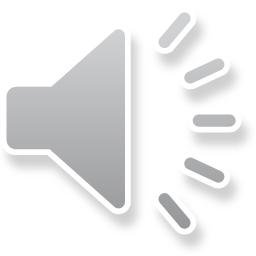 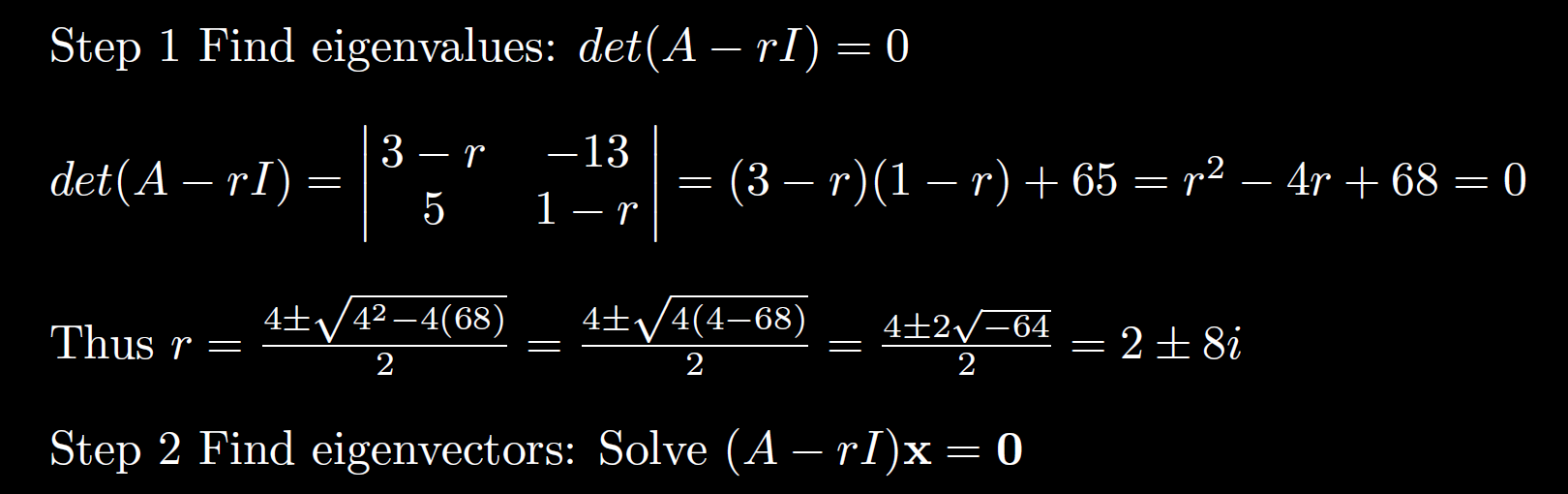 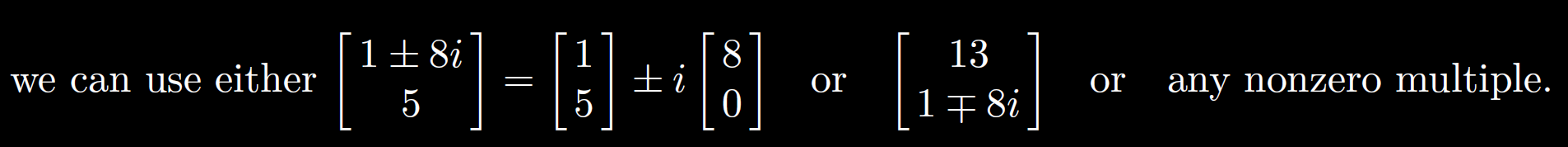 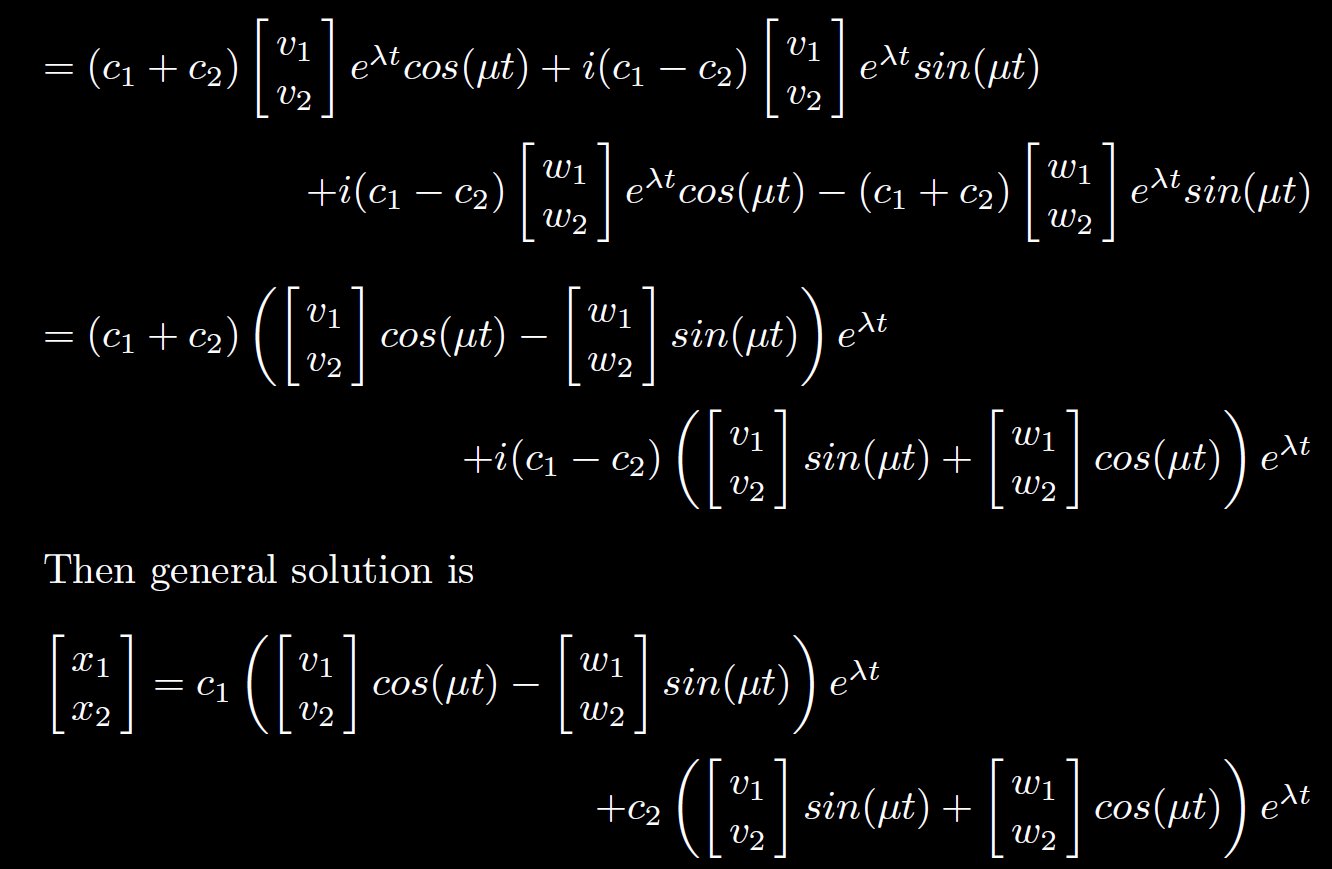 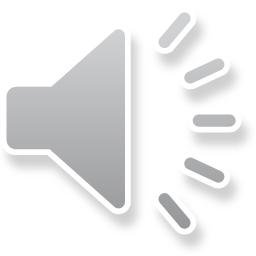 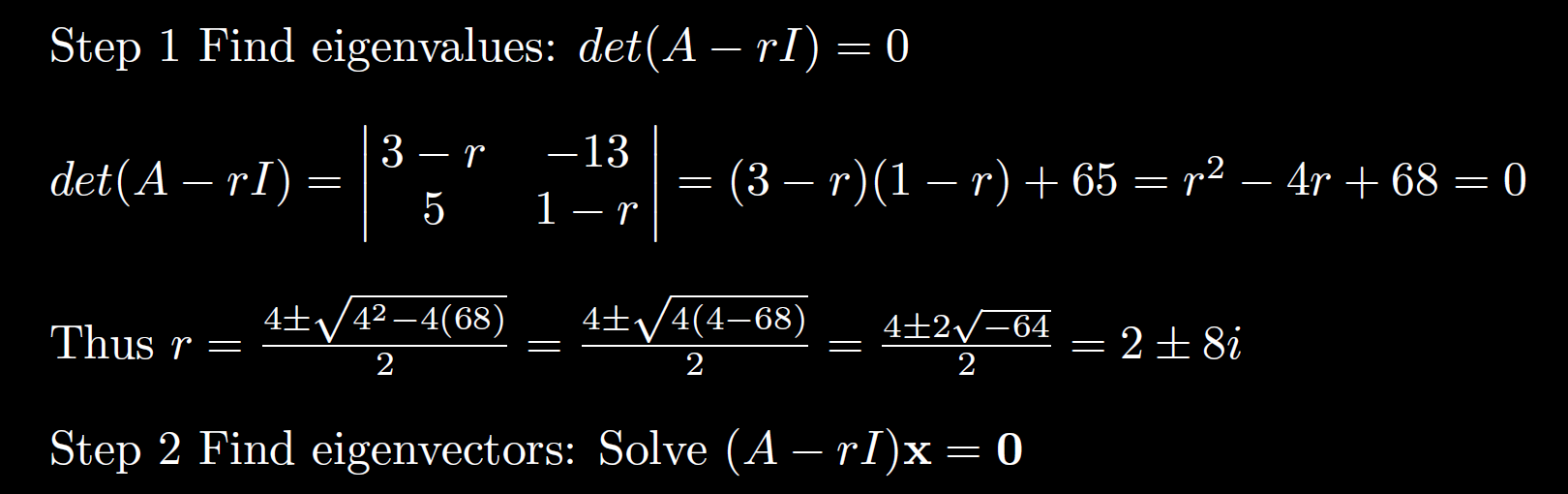 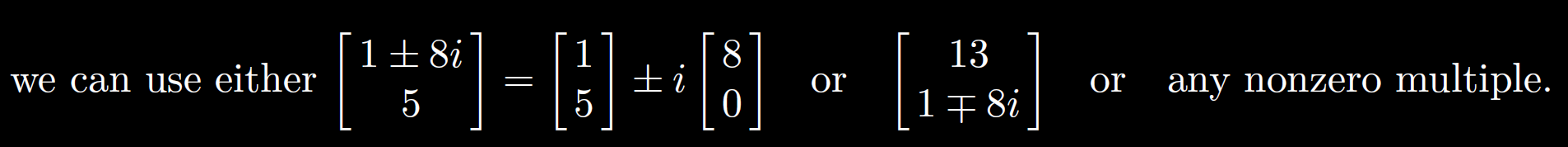 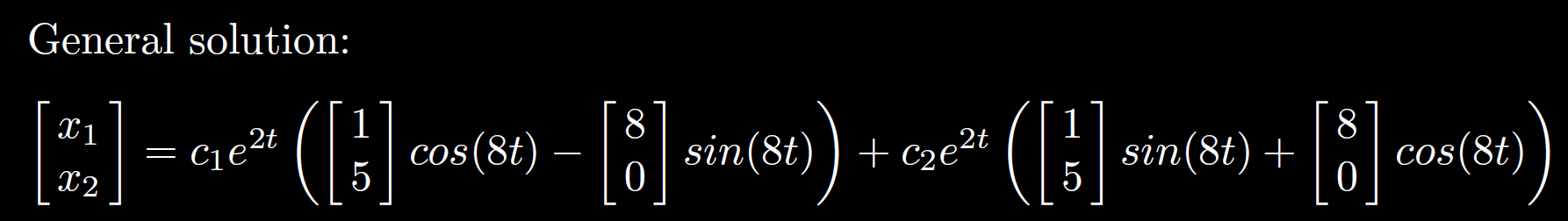 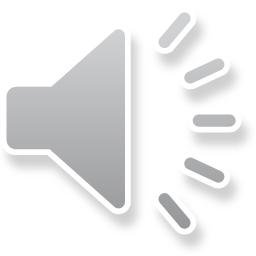 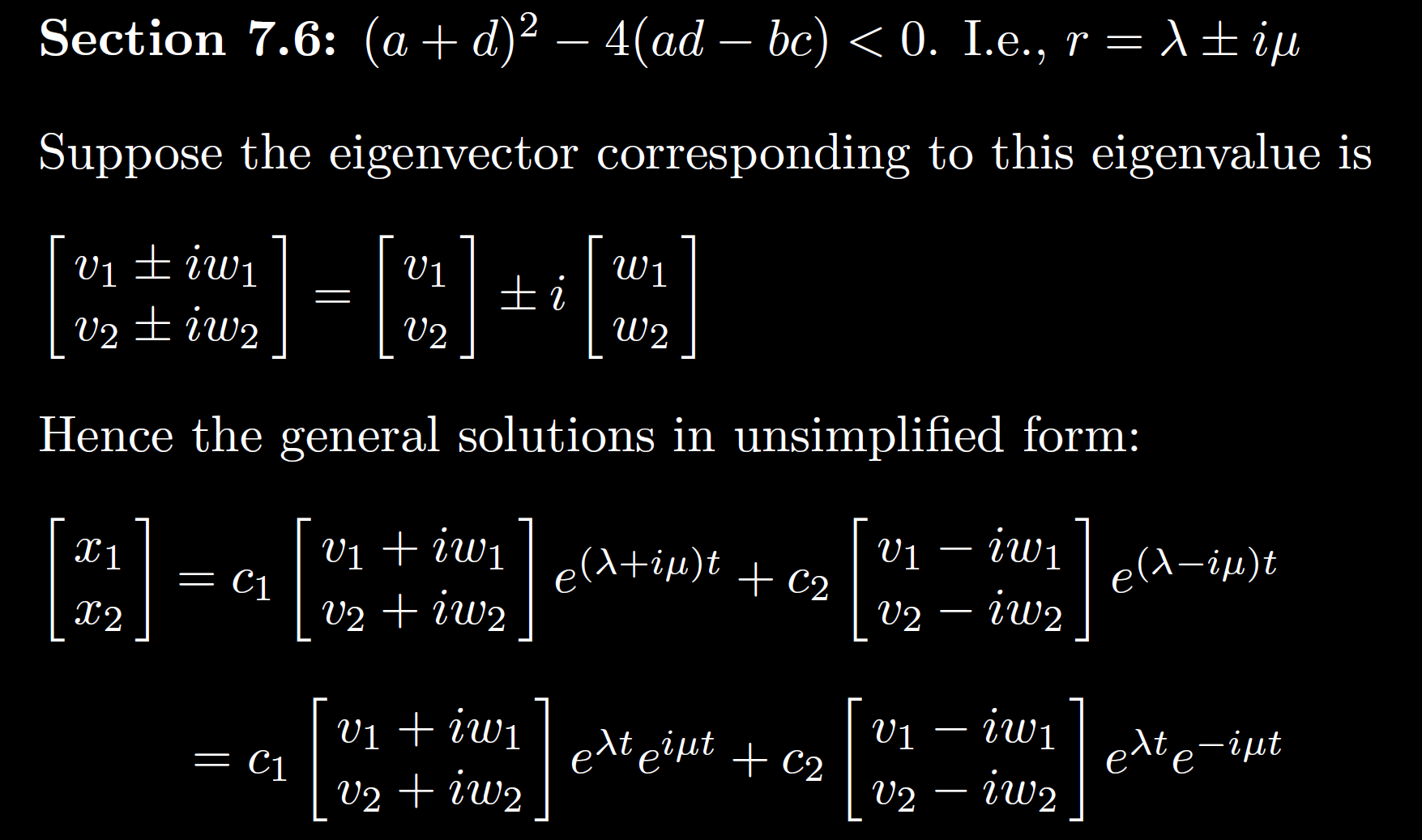 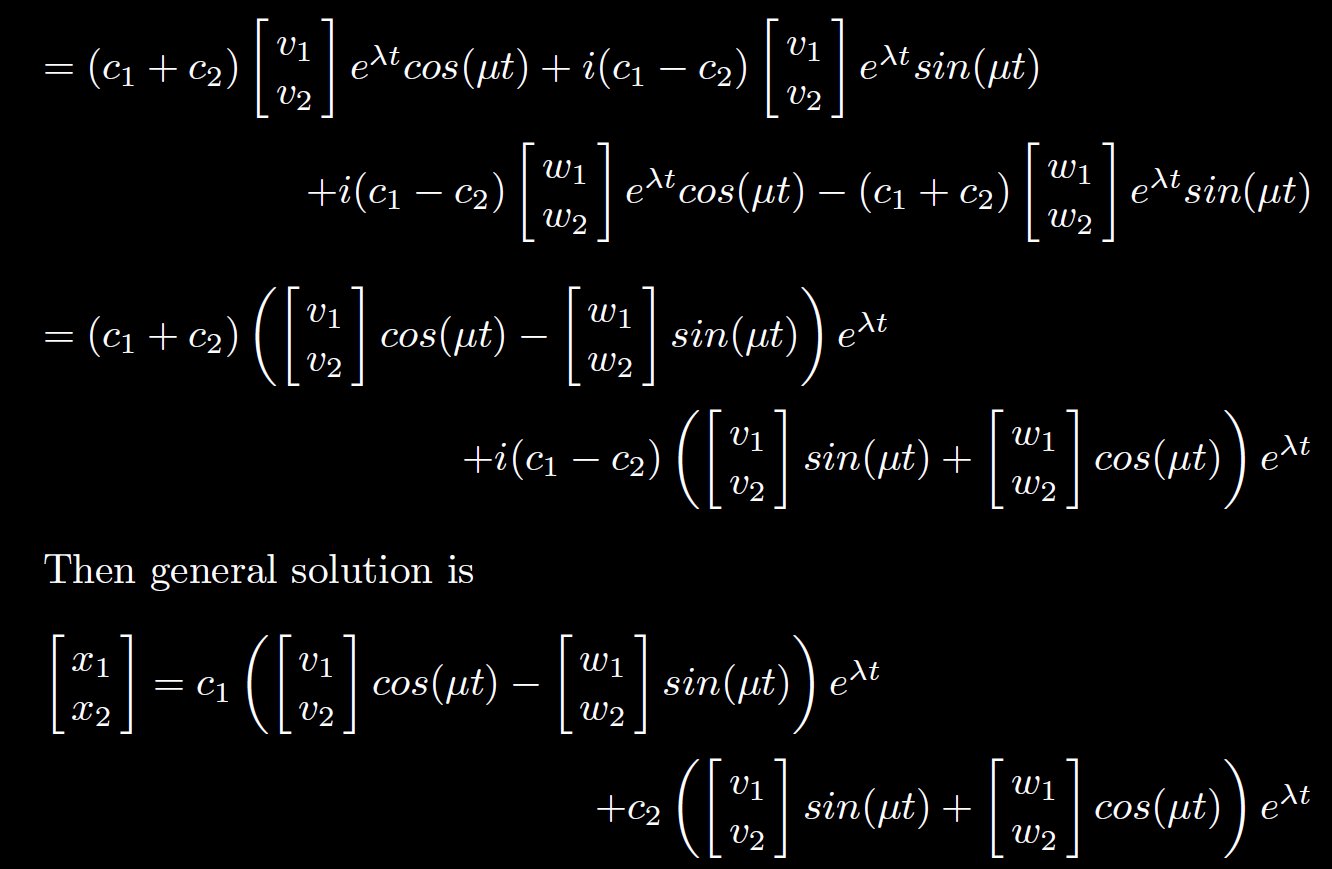 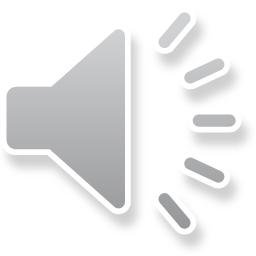 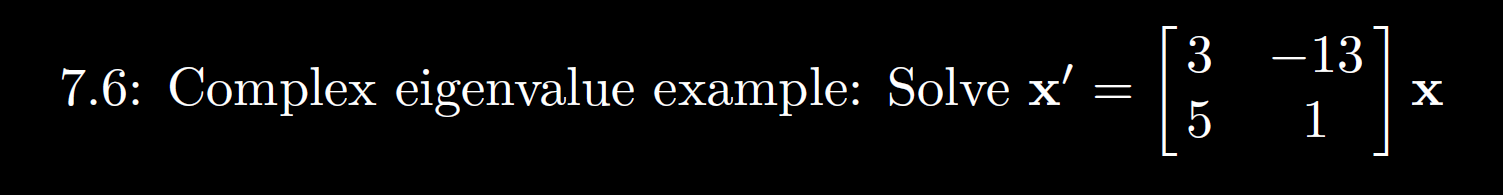 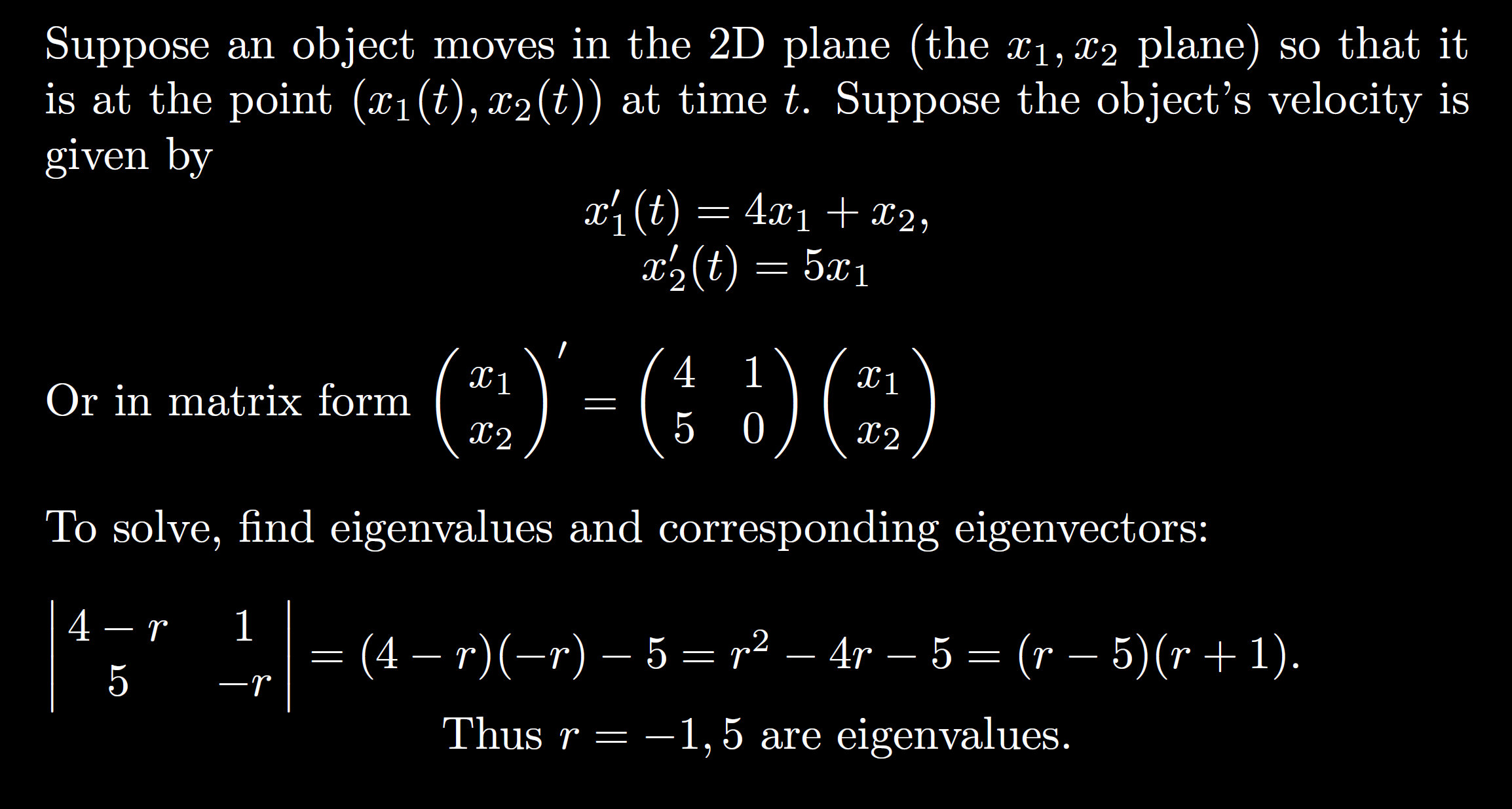 Graph
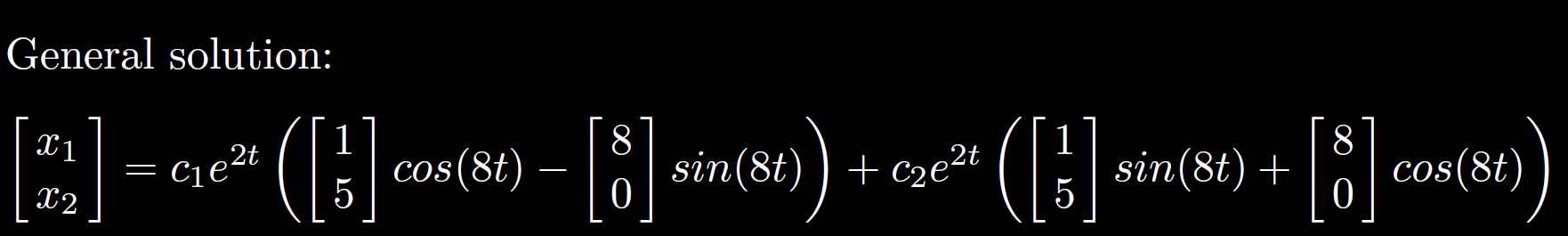 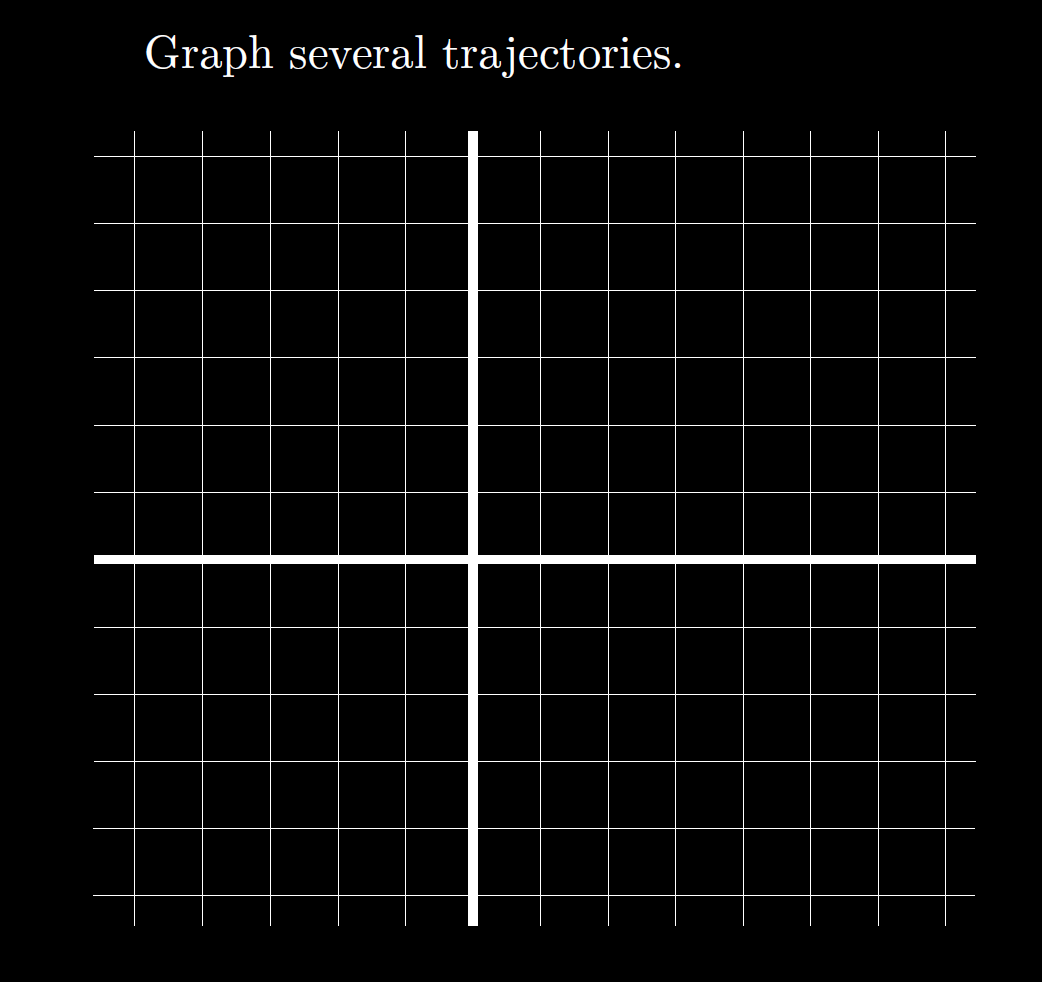 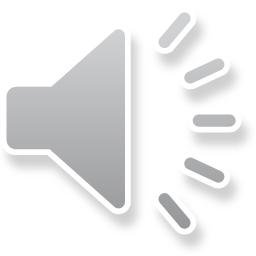 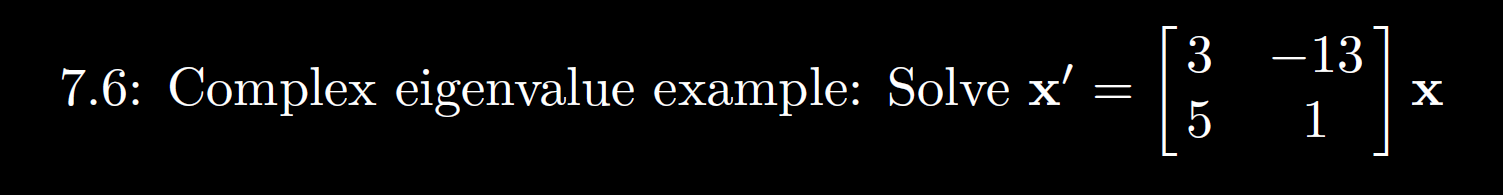 Graph
Slope field:
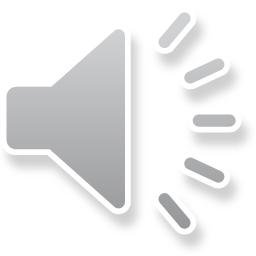 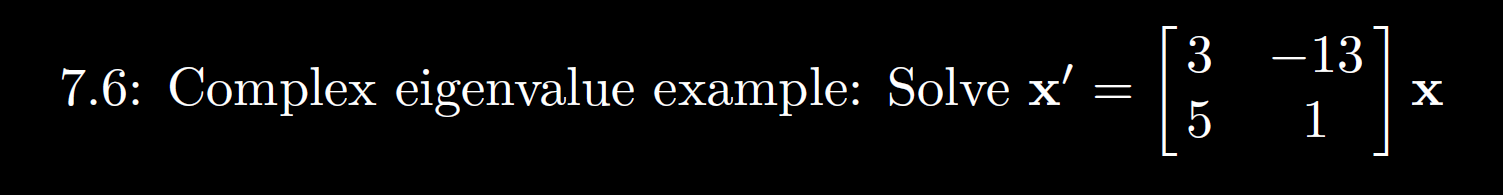 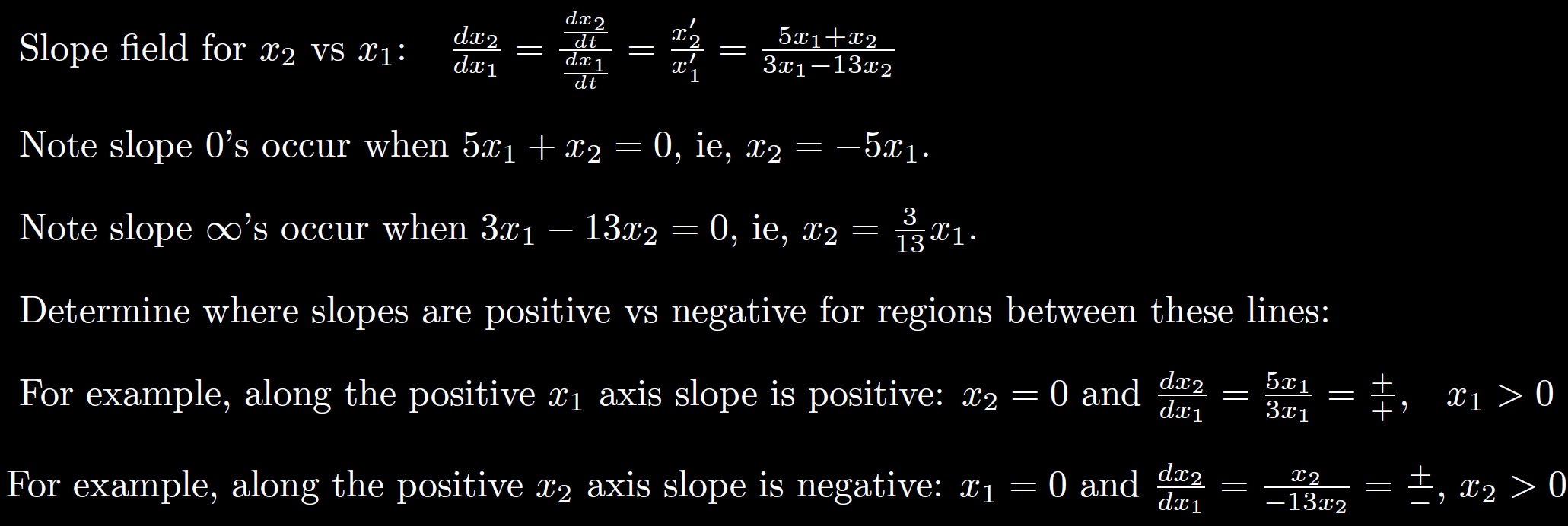 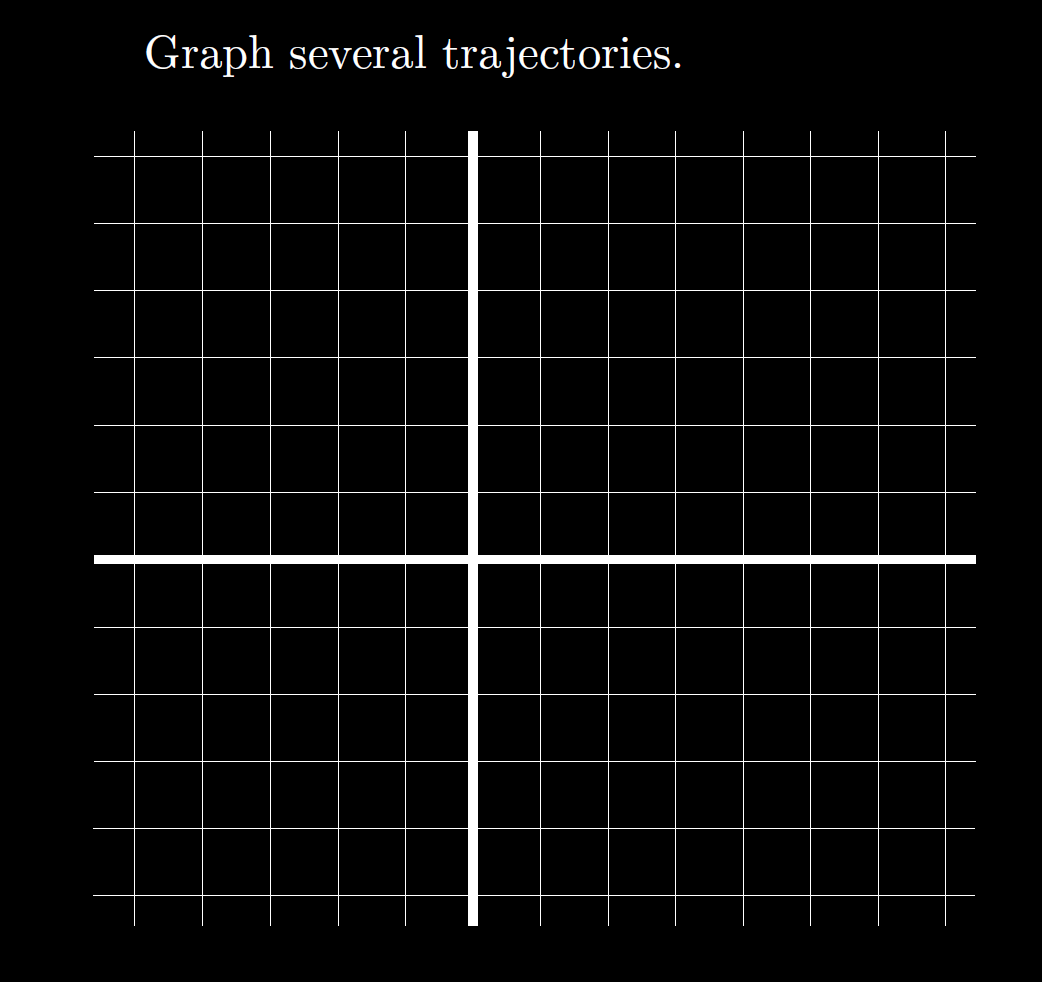 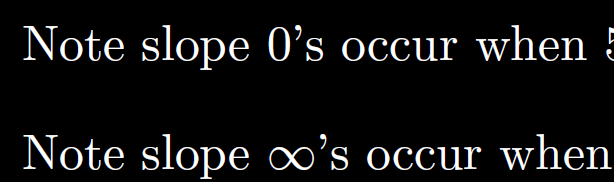 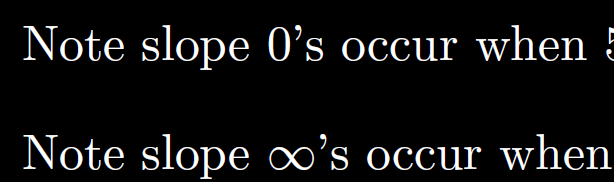 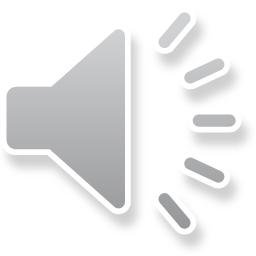 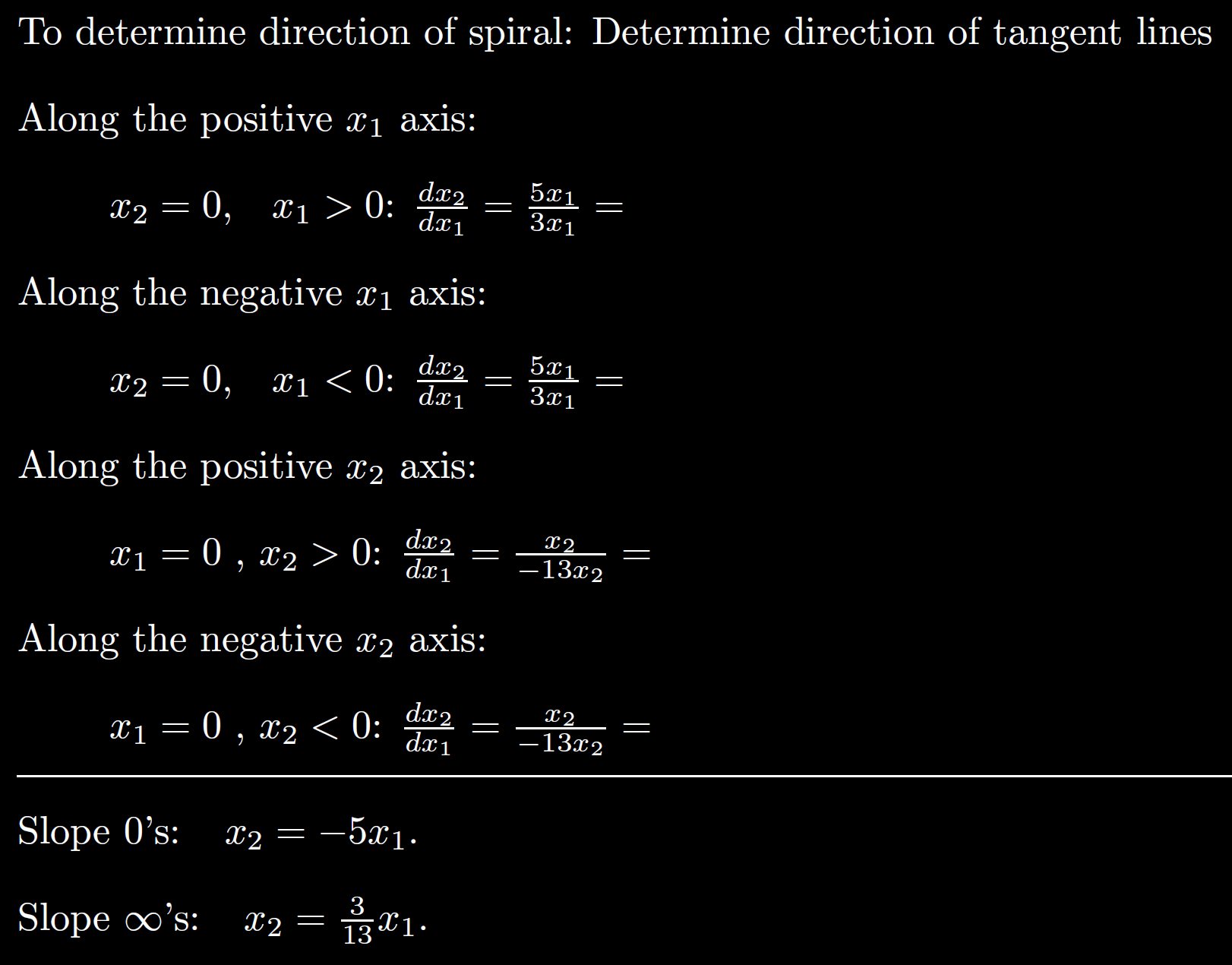 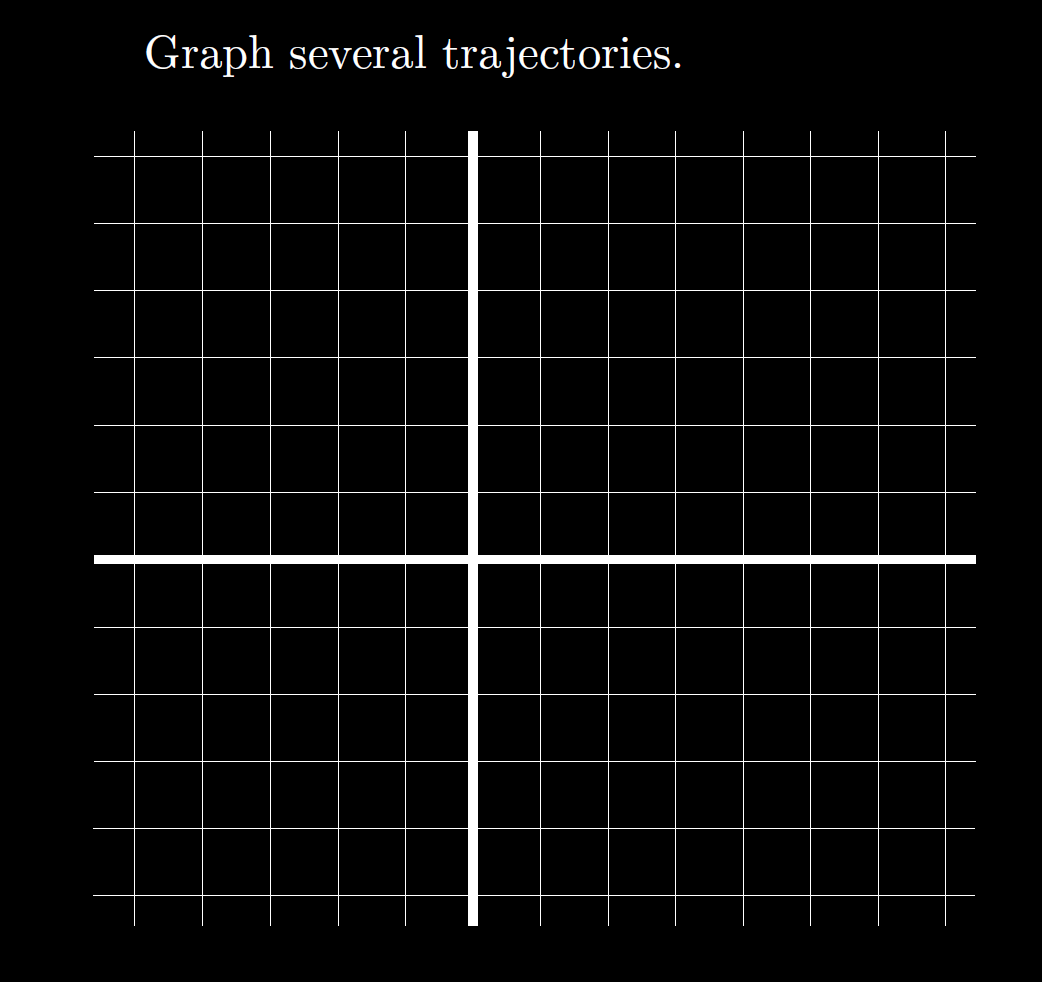 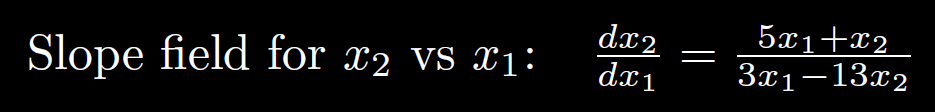 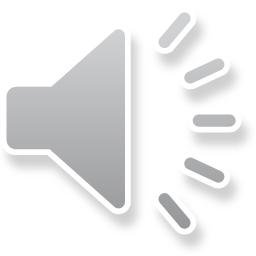 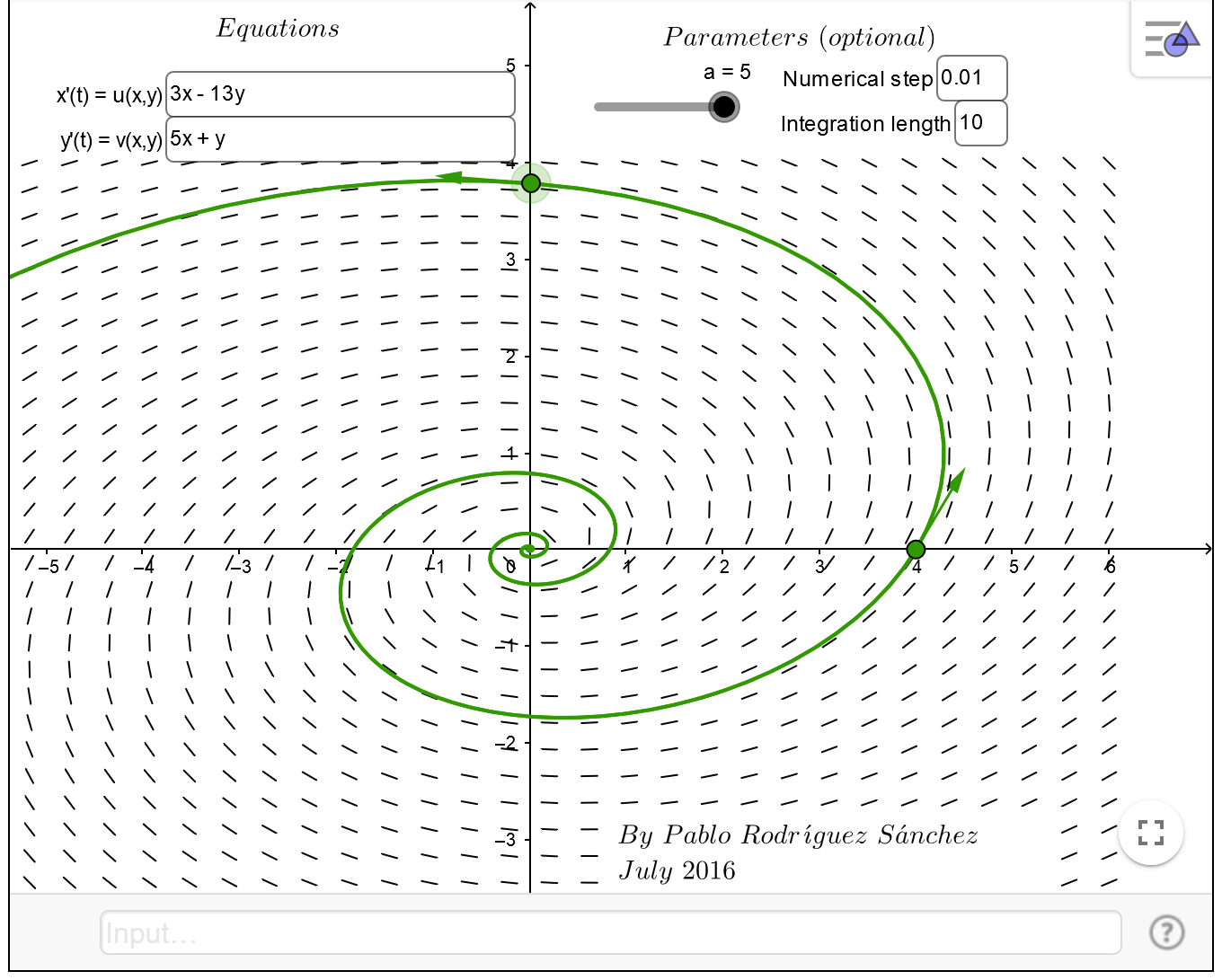 https://www.geogebra.org/m/abg8NJzF
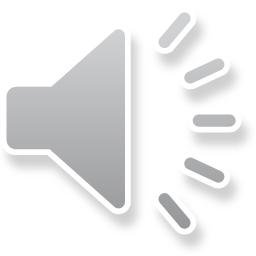 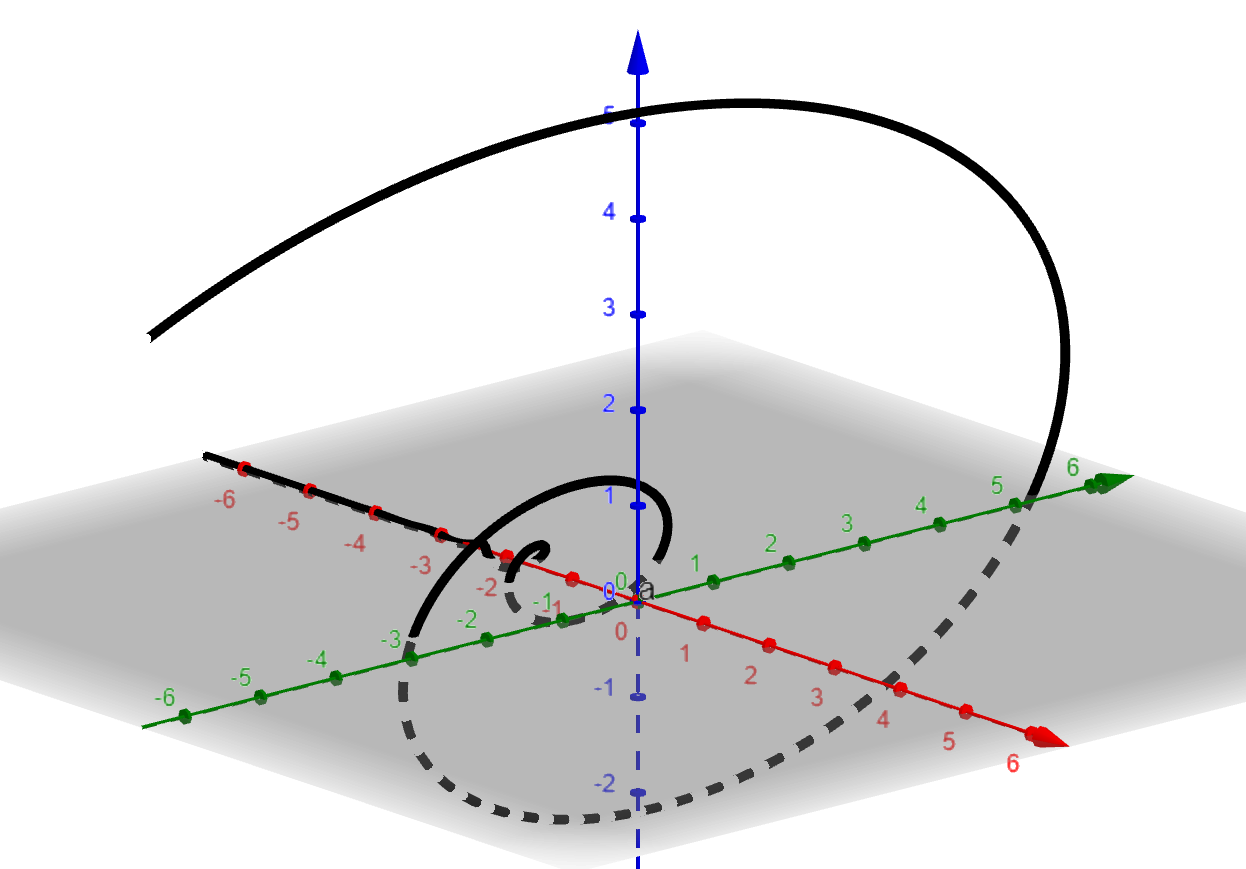 https://www.geogebra.org/3d
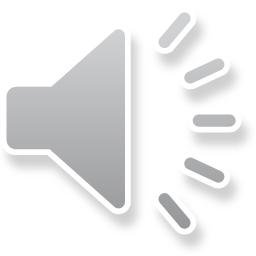 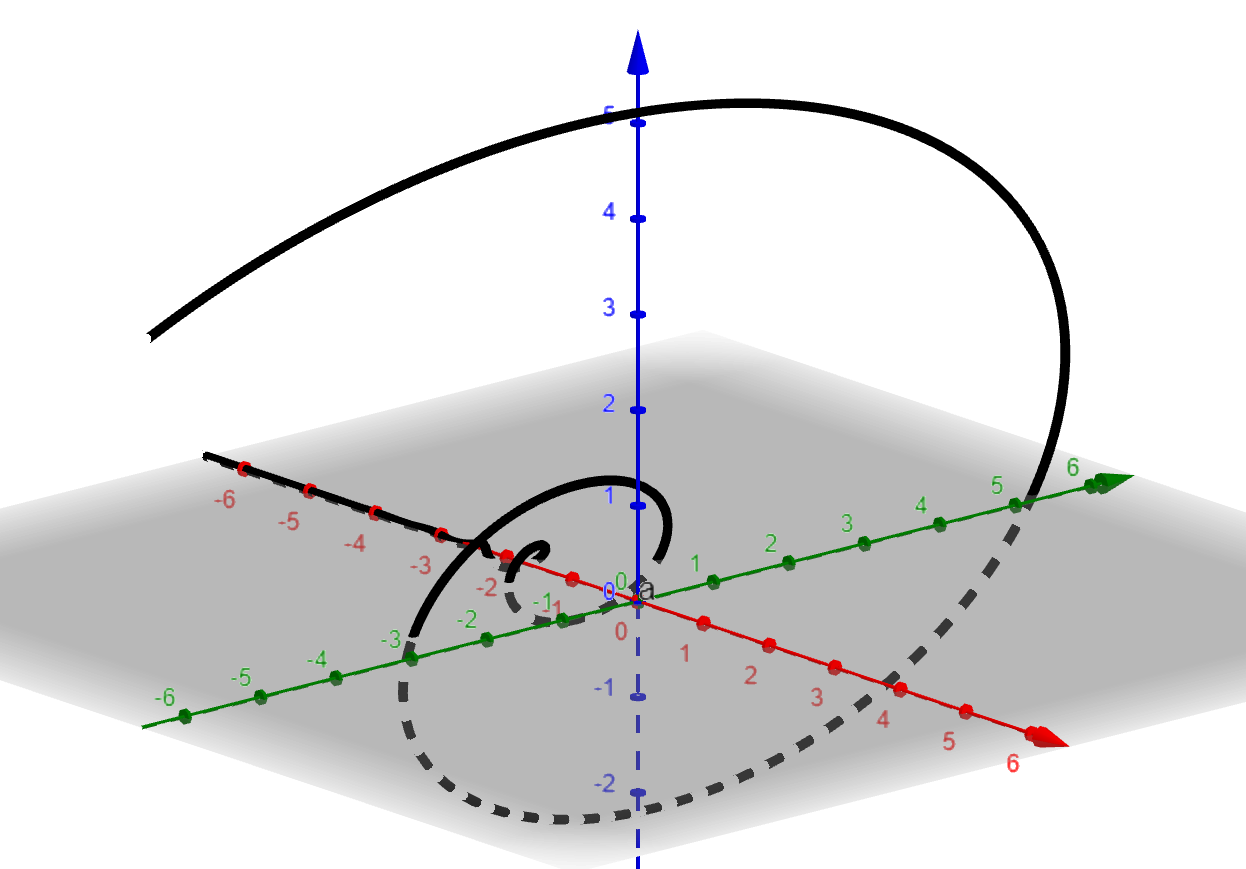 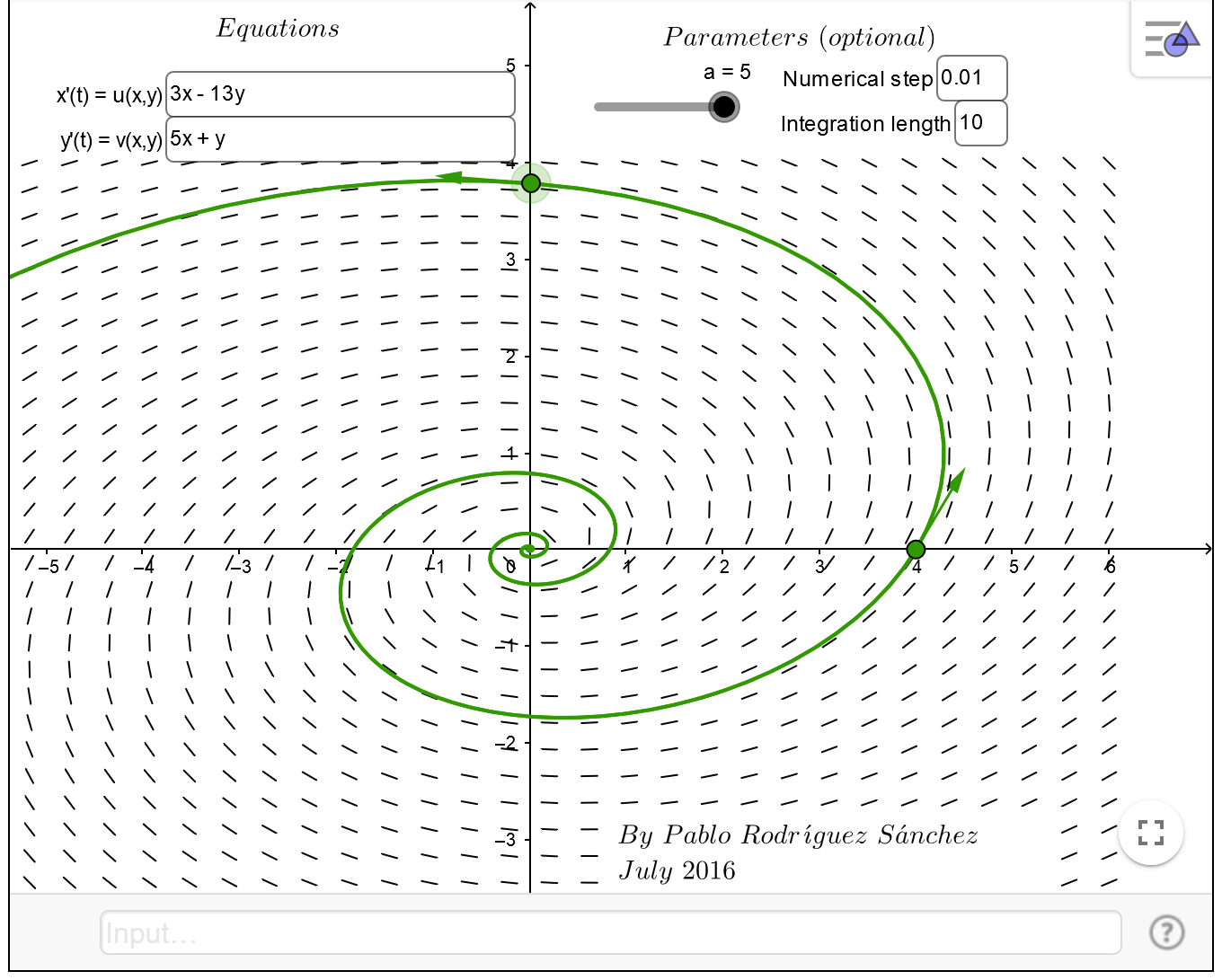 https://www.geogebra.org/3d
https://www.geogebra.org/m/abg8NJzF
(t,ℯ^(2 t) (cos(8 t)-8 sin(8 t)),ℯ^(2 t)*5 cos(8 t))
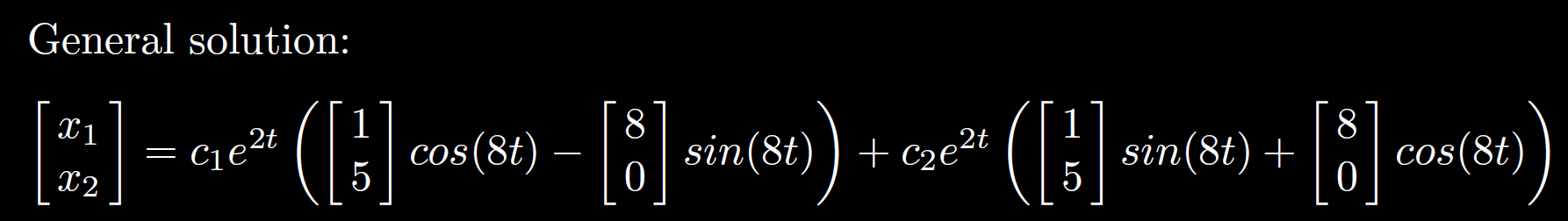 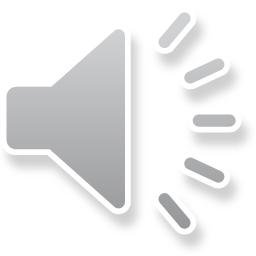 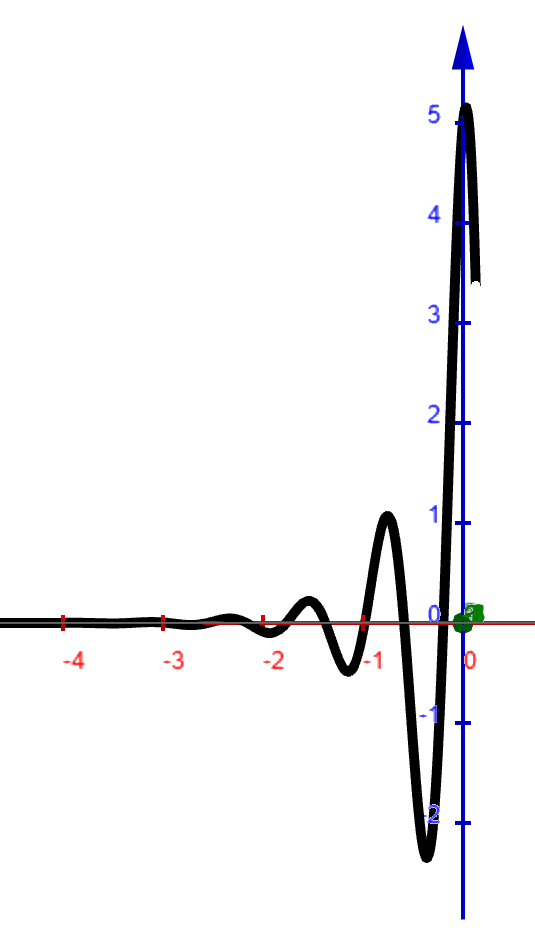 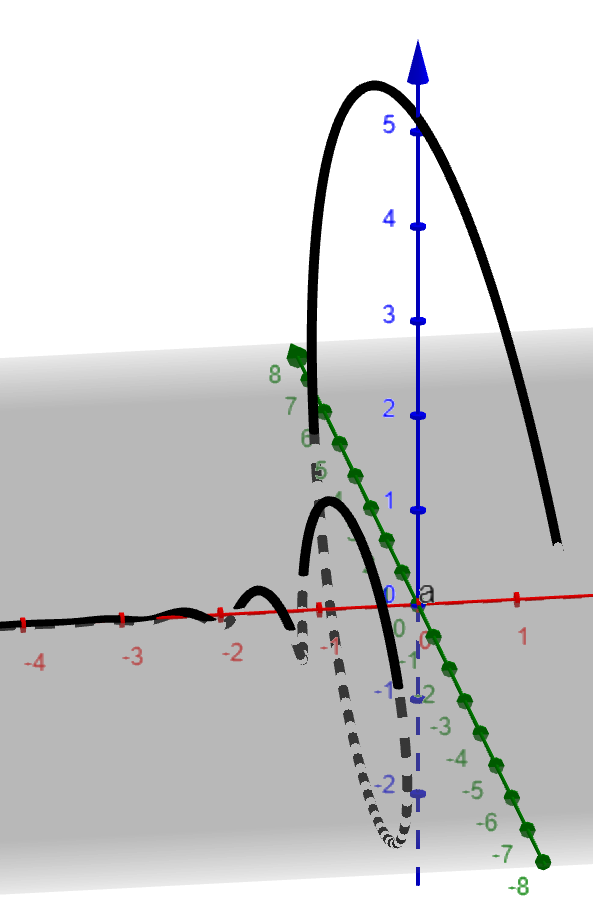 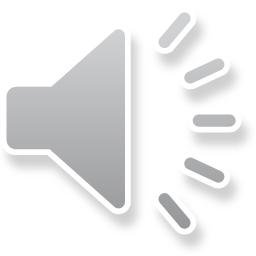 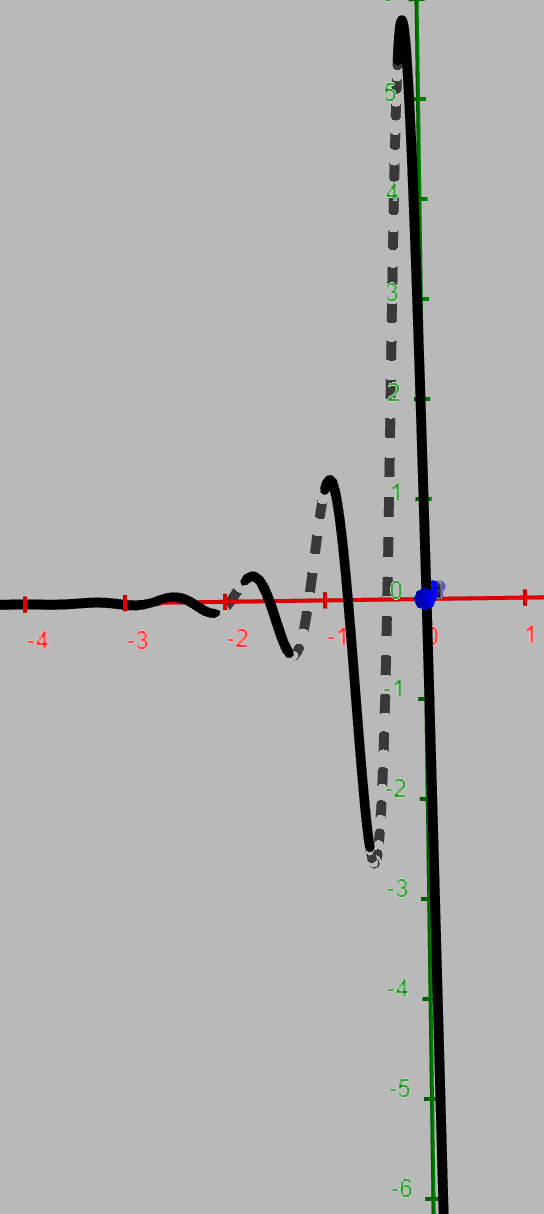 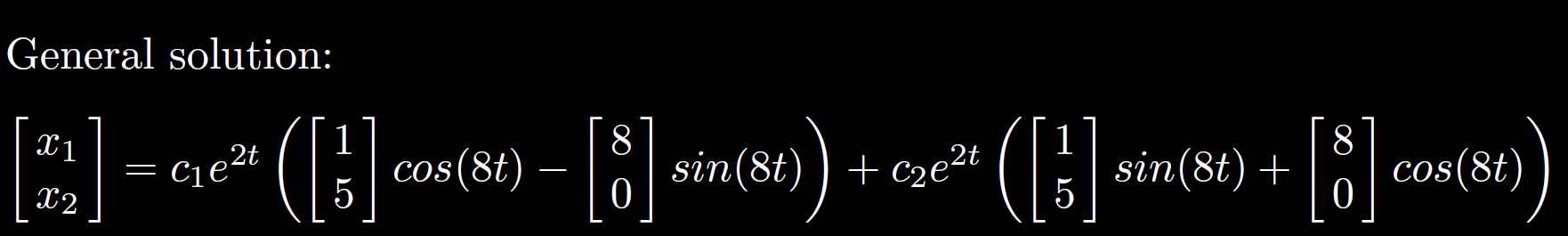 (t,ℯ^(2 t) (cos(8 t)-8 sin(8 t)),ℯ^(2 t)*5 cos(8 t))
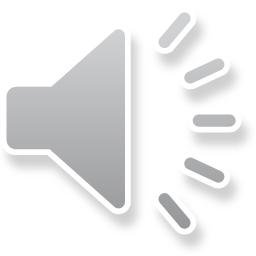 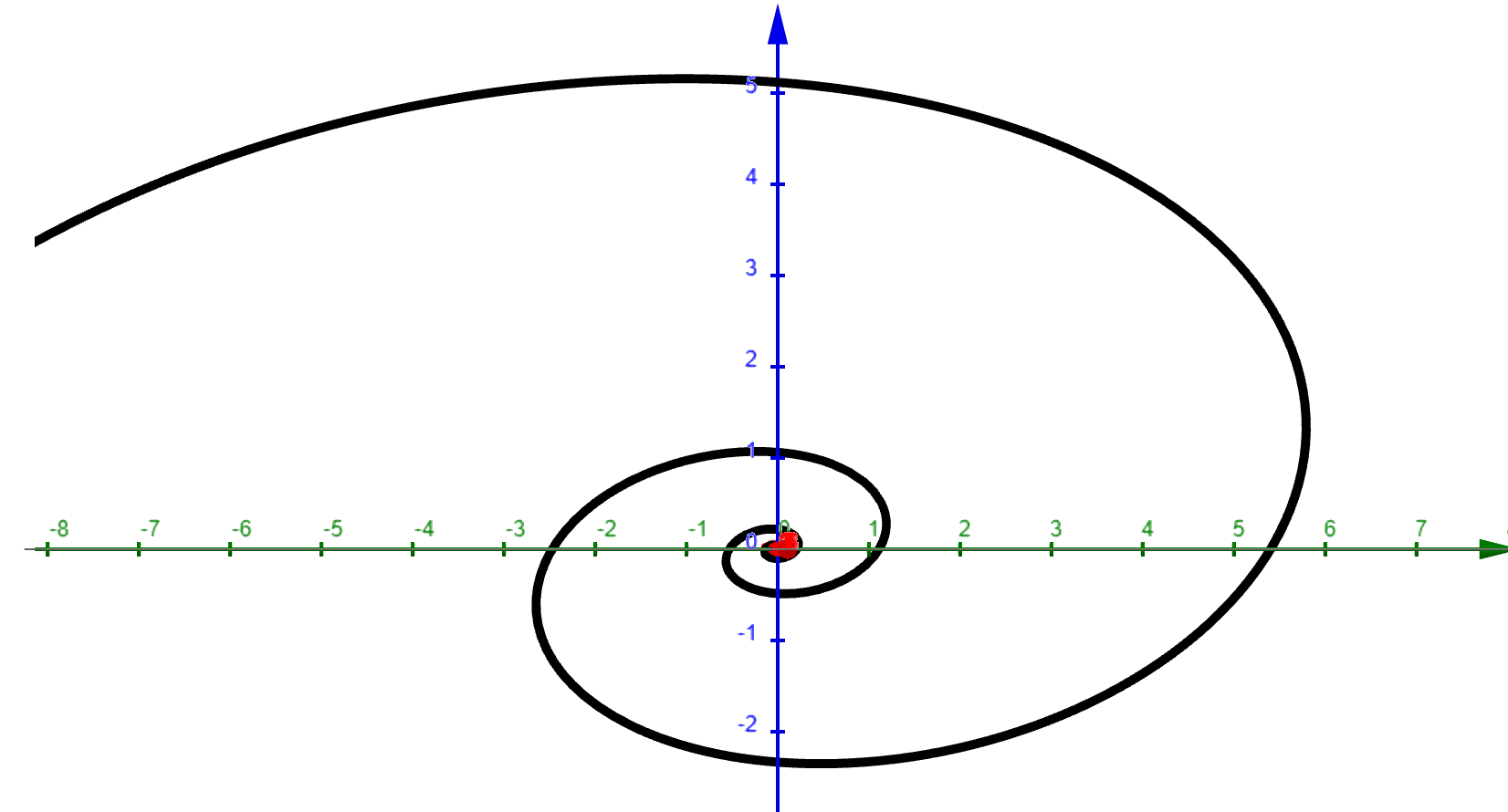 Positive t axis comes out of plane toward you.
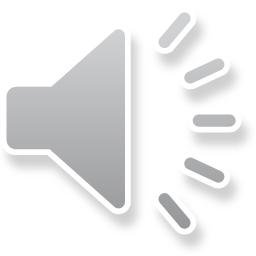 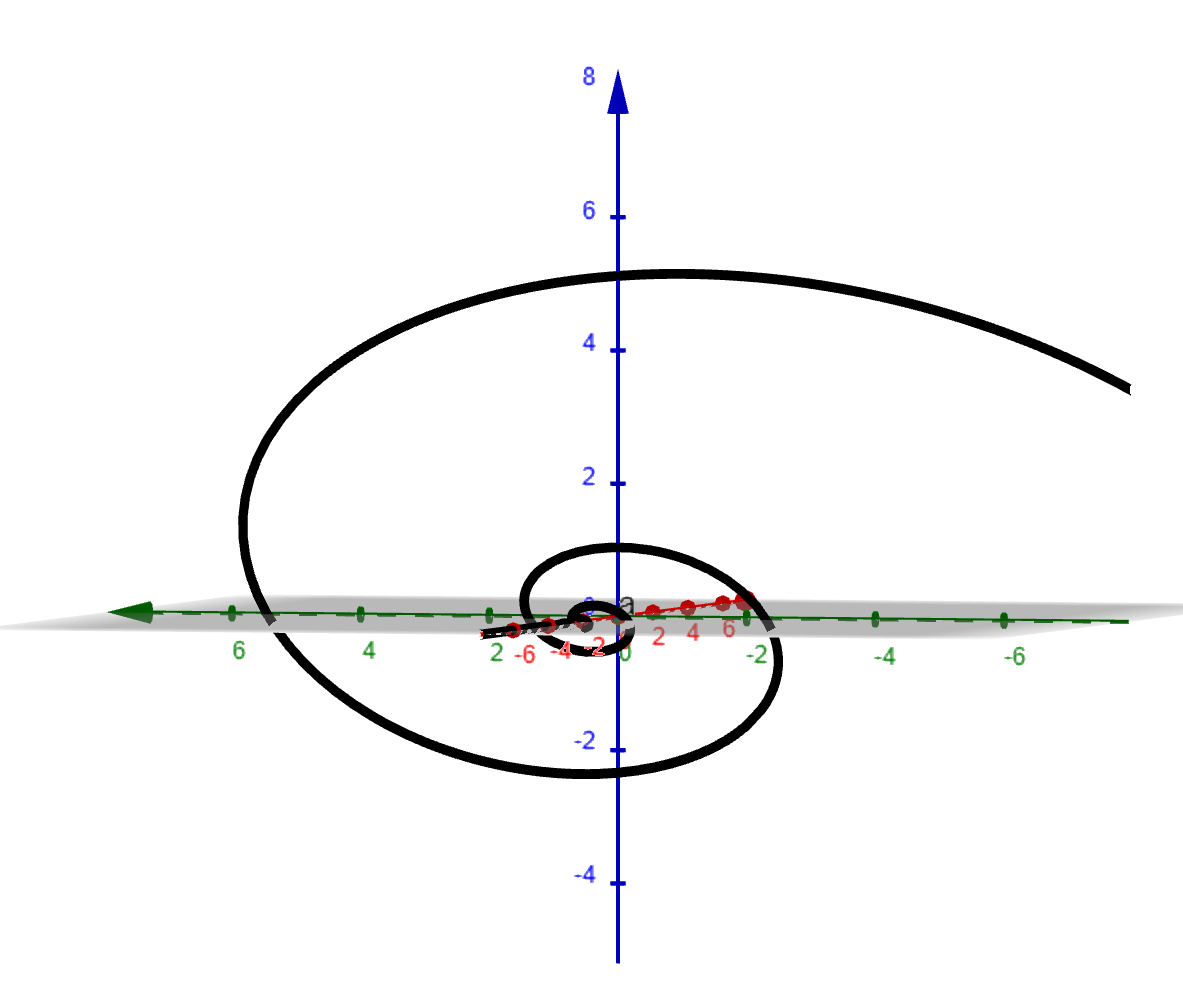 Negative t axis comes out of plane toward you.
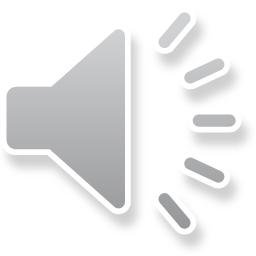 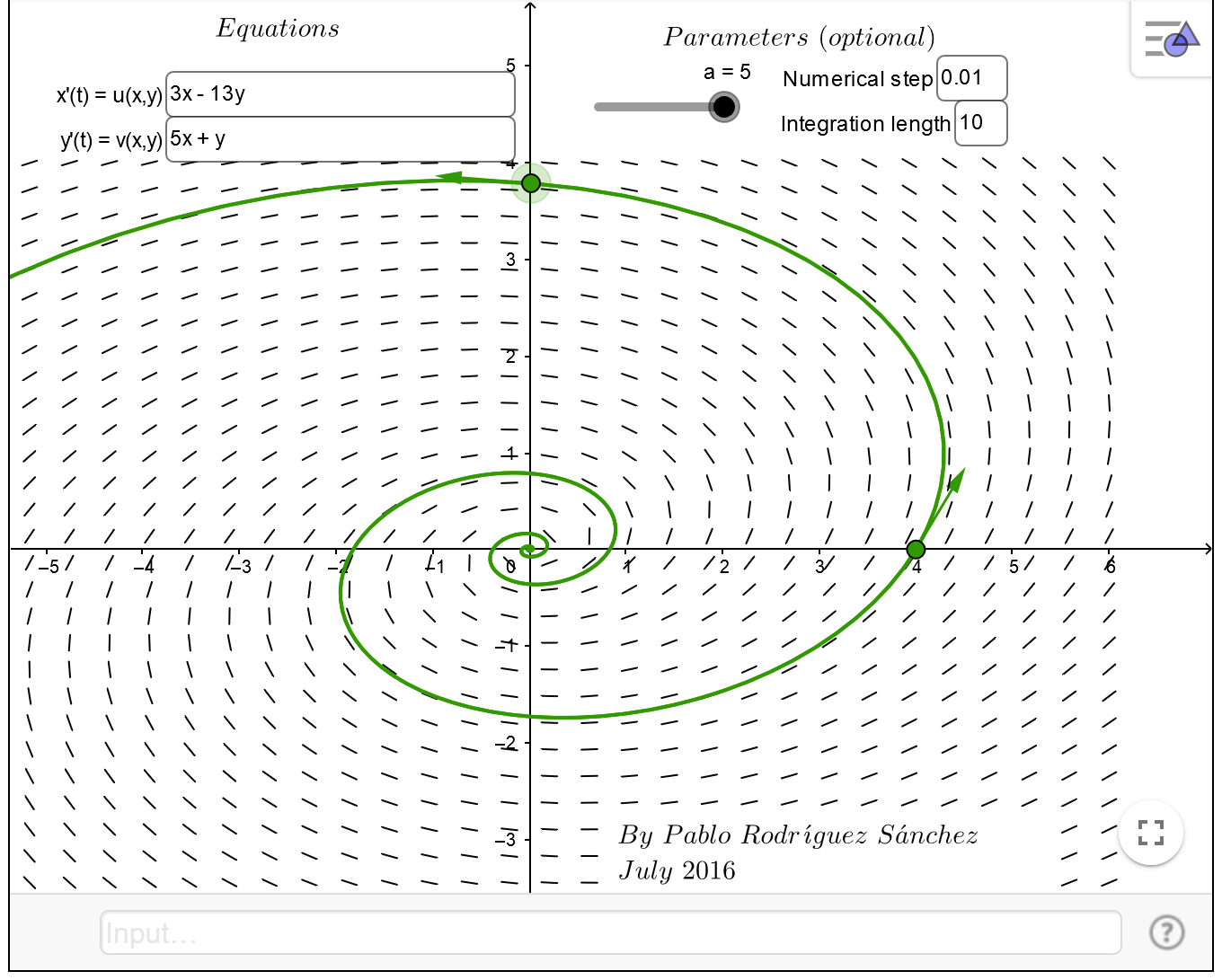 https://www.geogebra.org/m/abg8NJzF
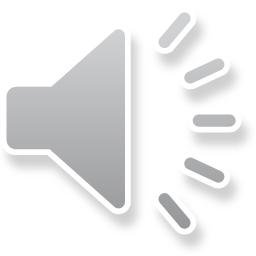 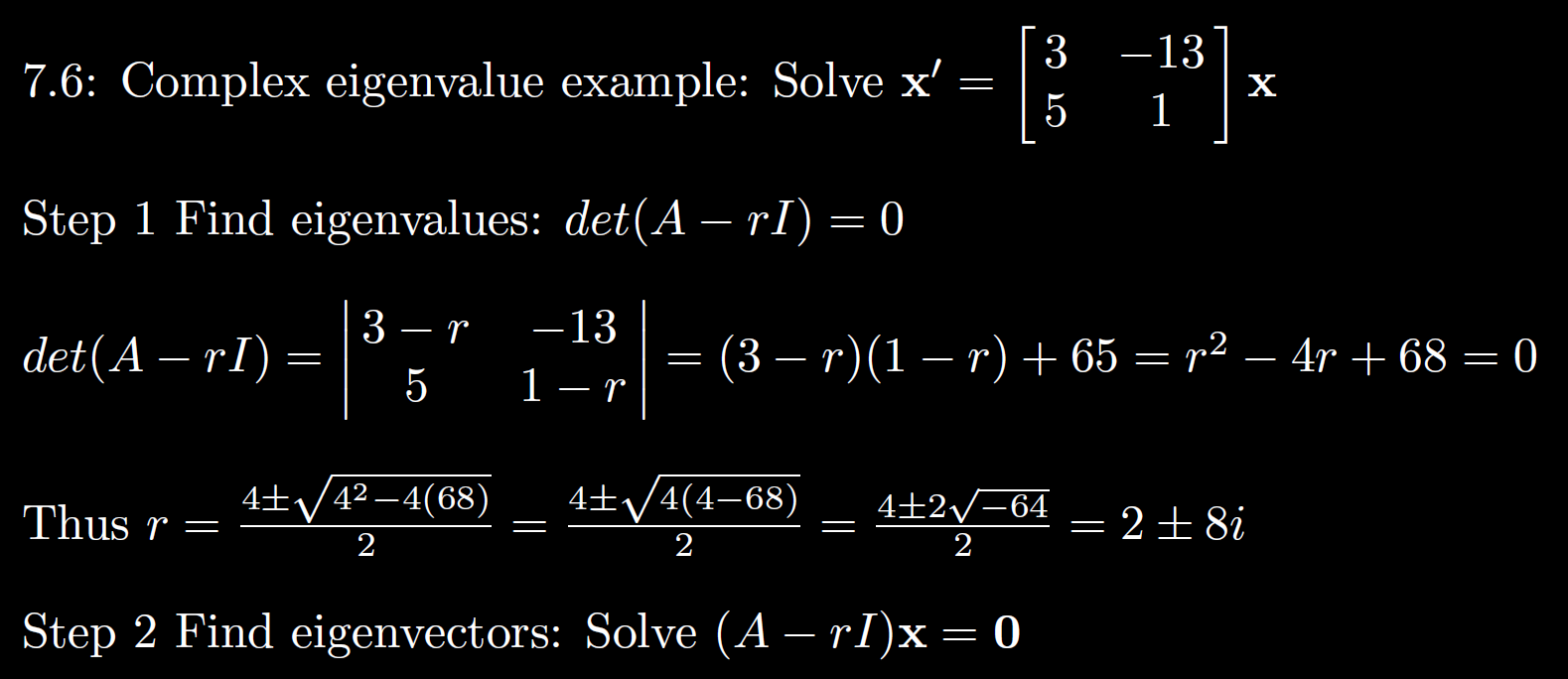 Graph
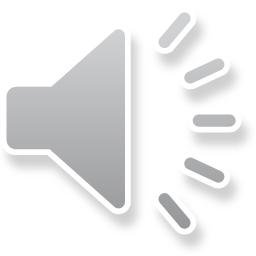 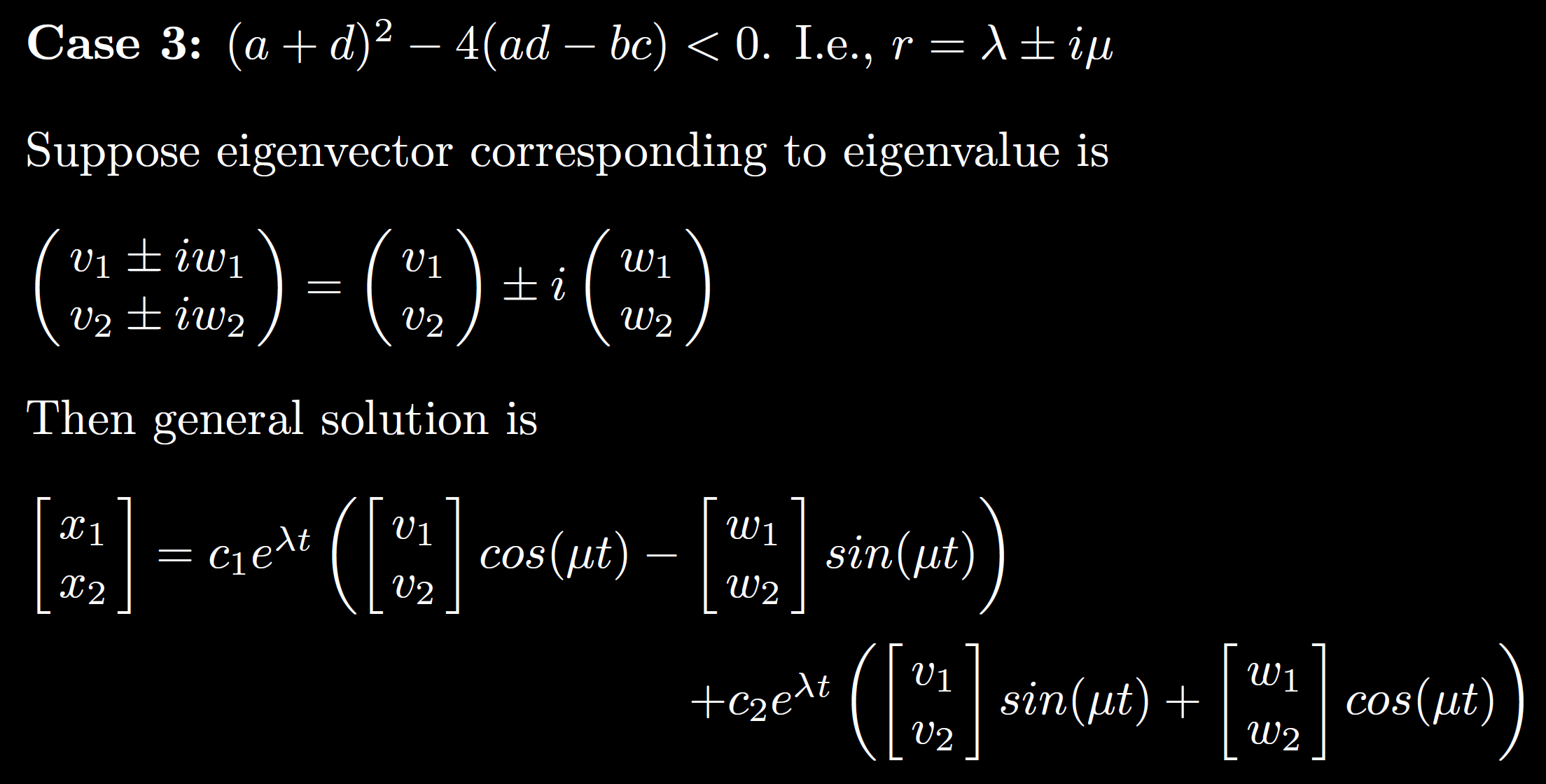 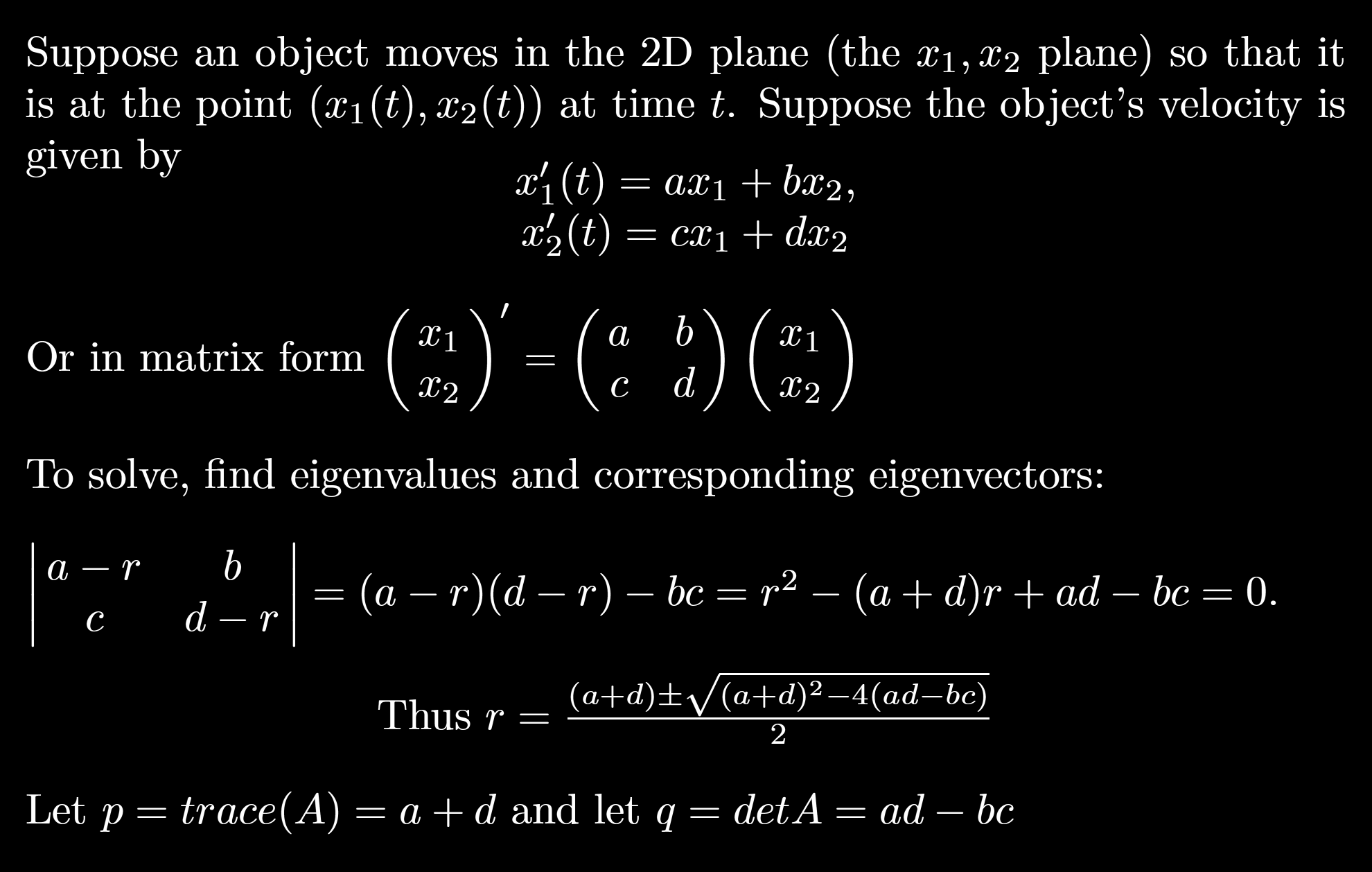 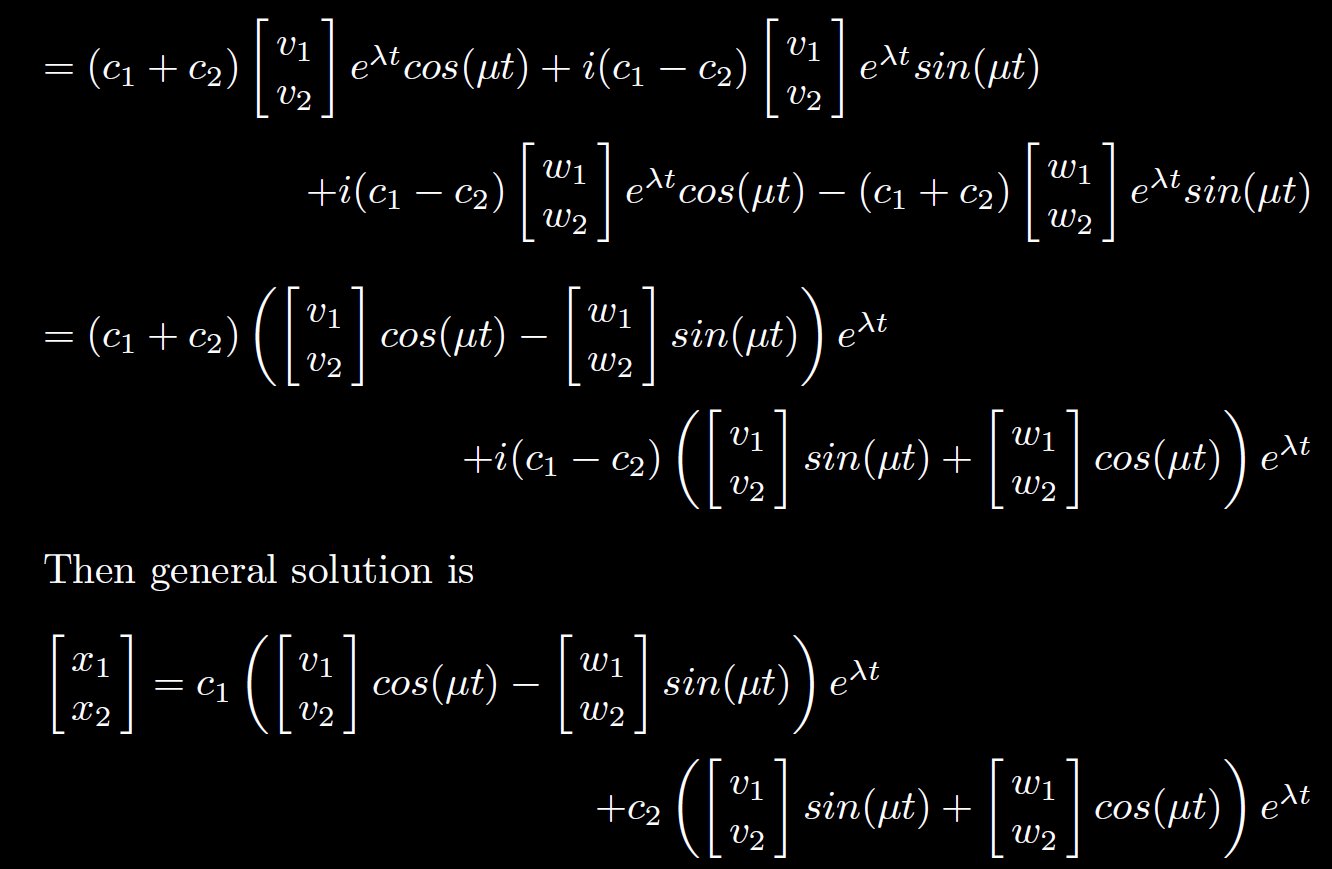 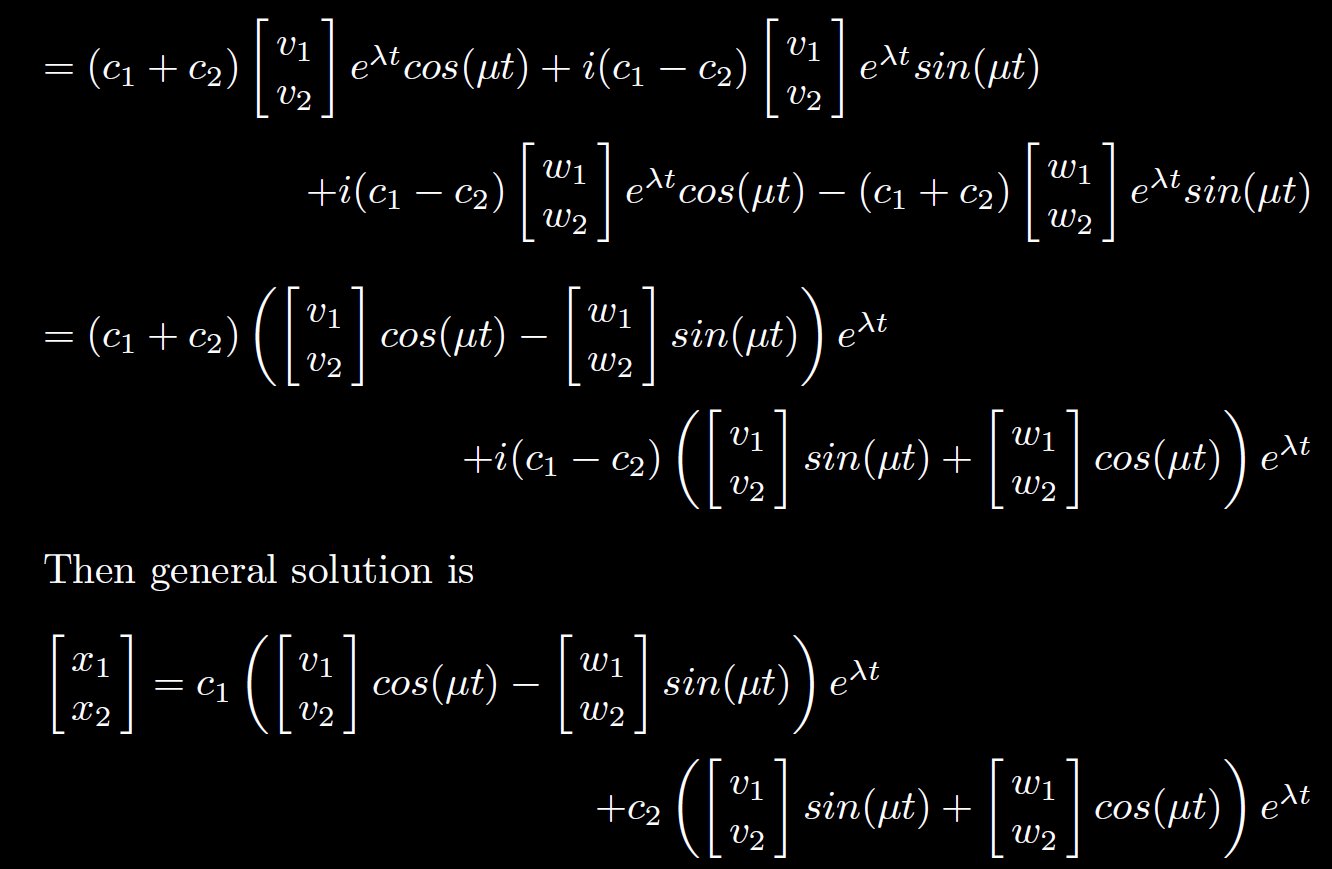 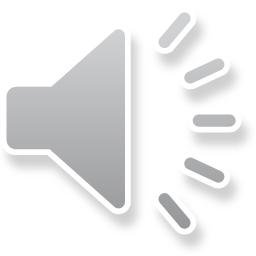 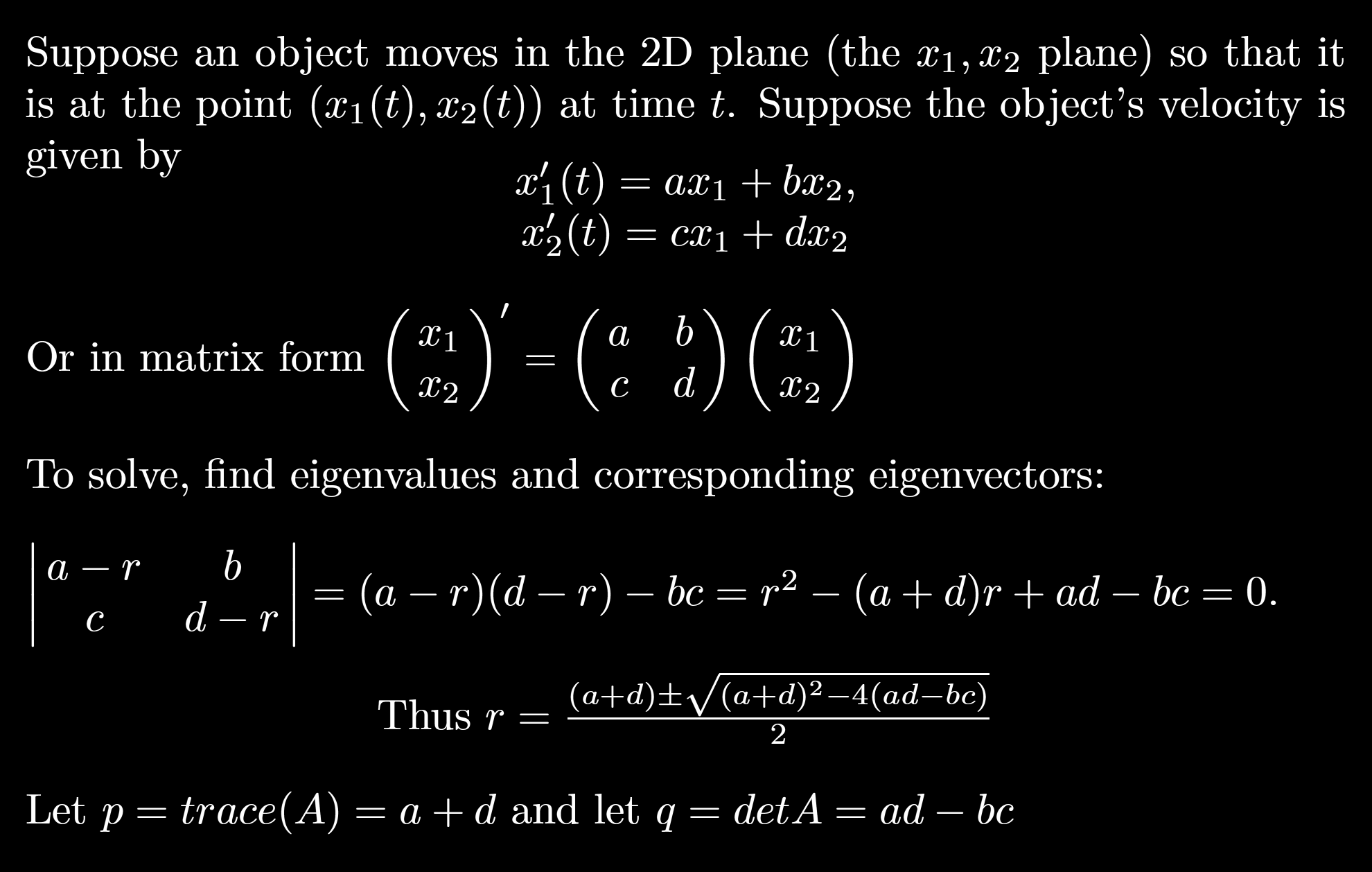 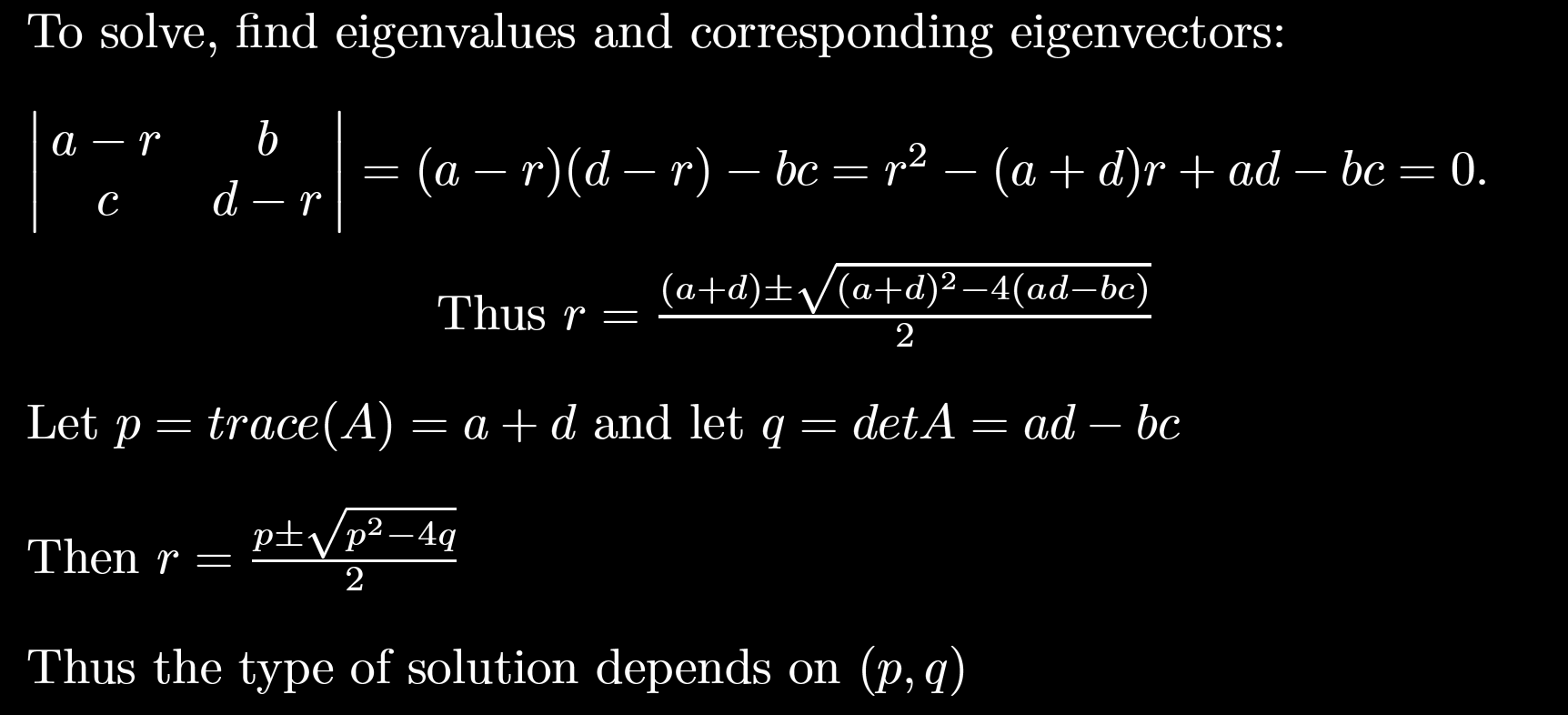 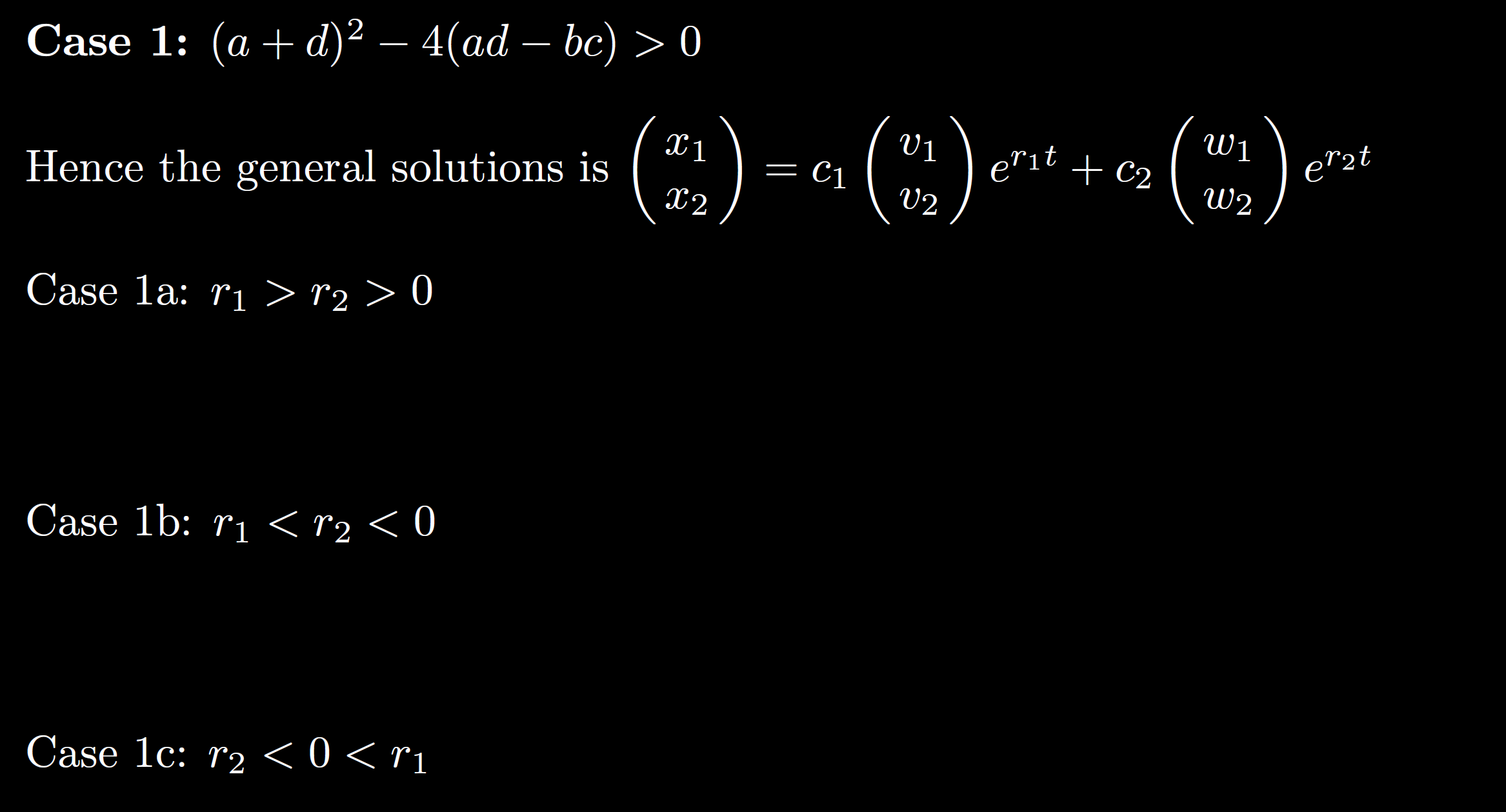 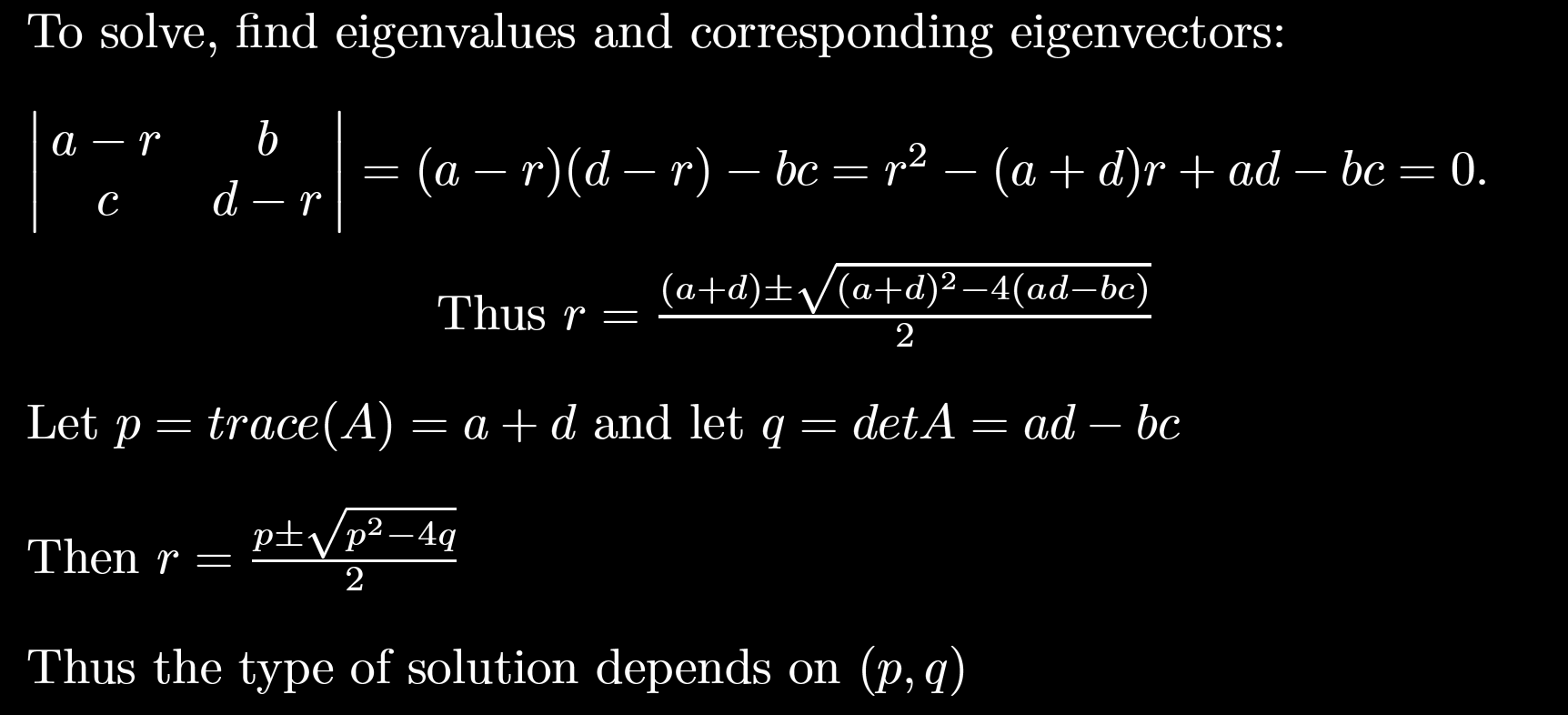 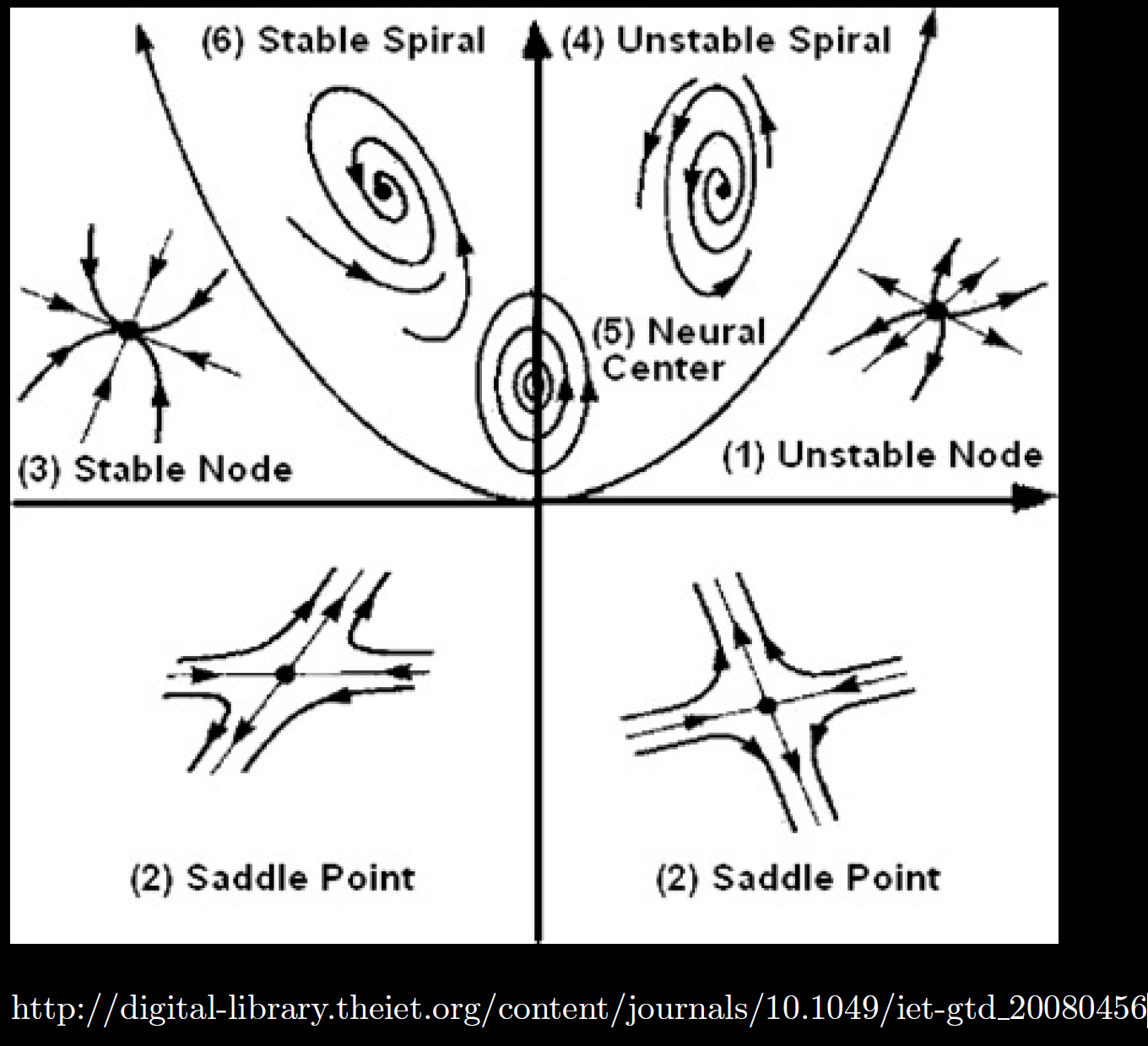 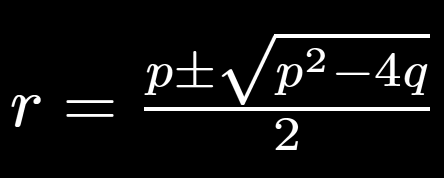 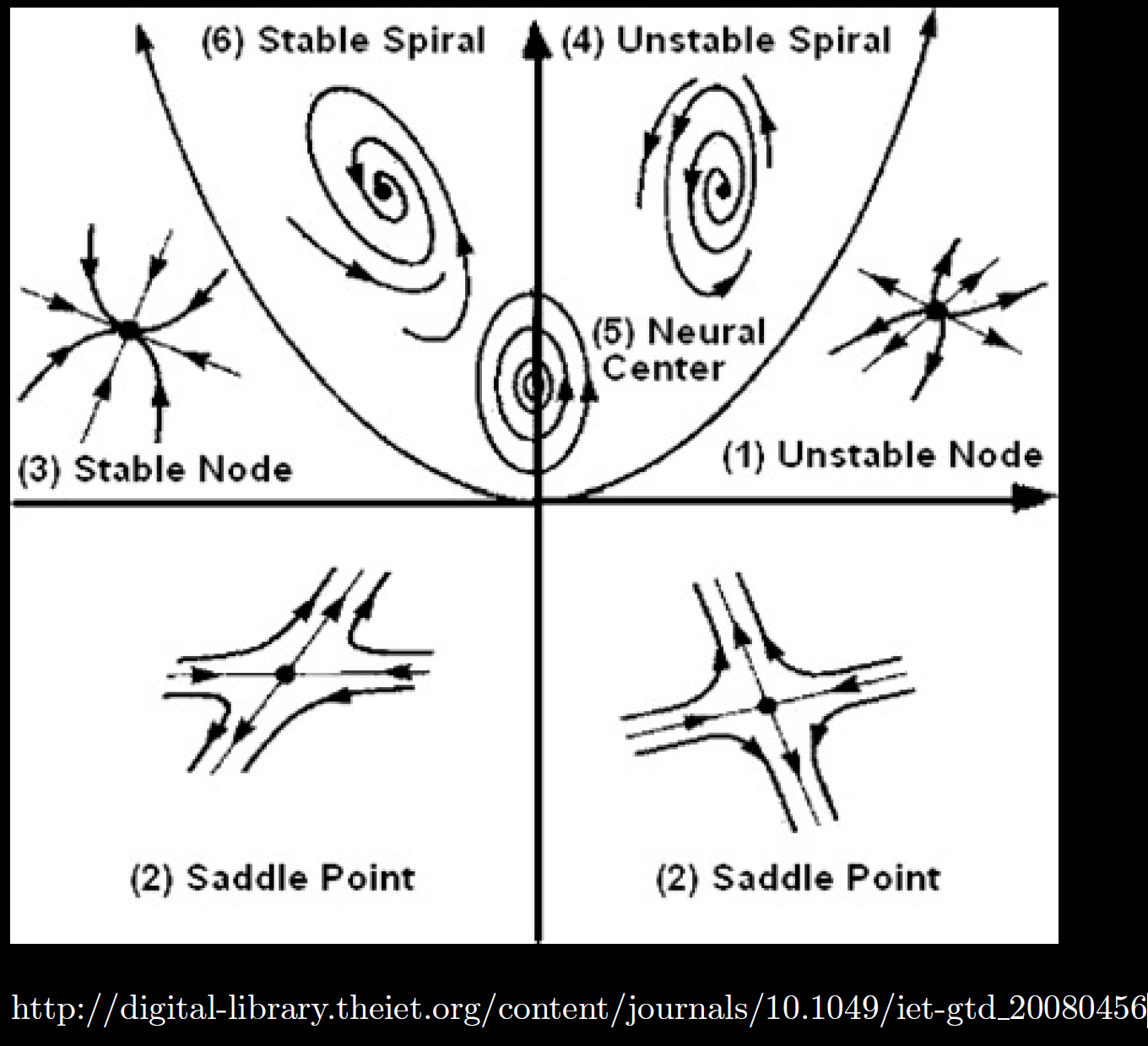 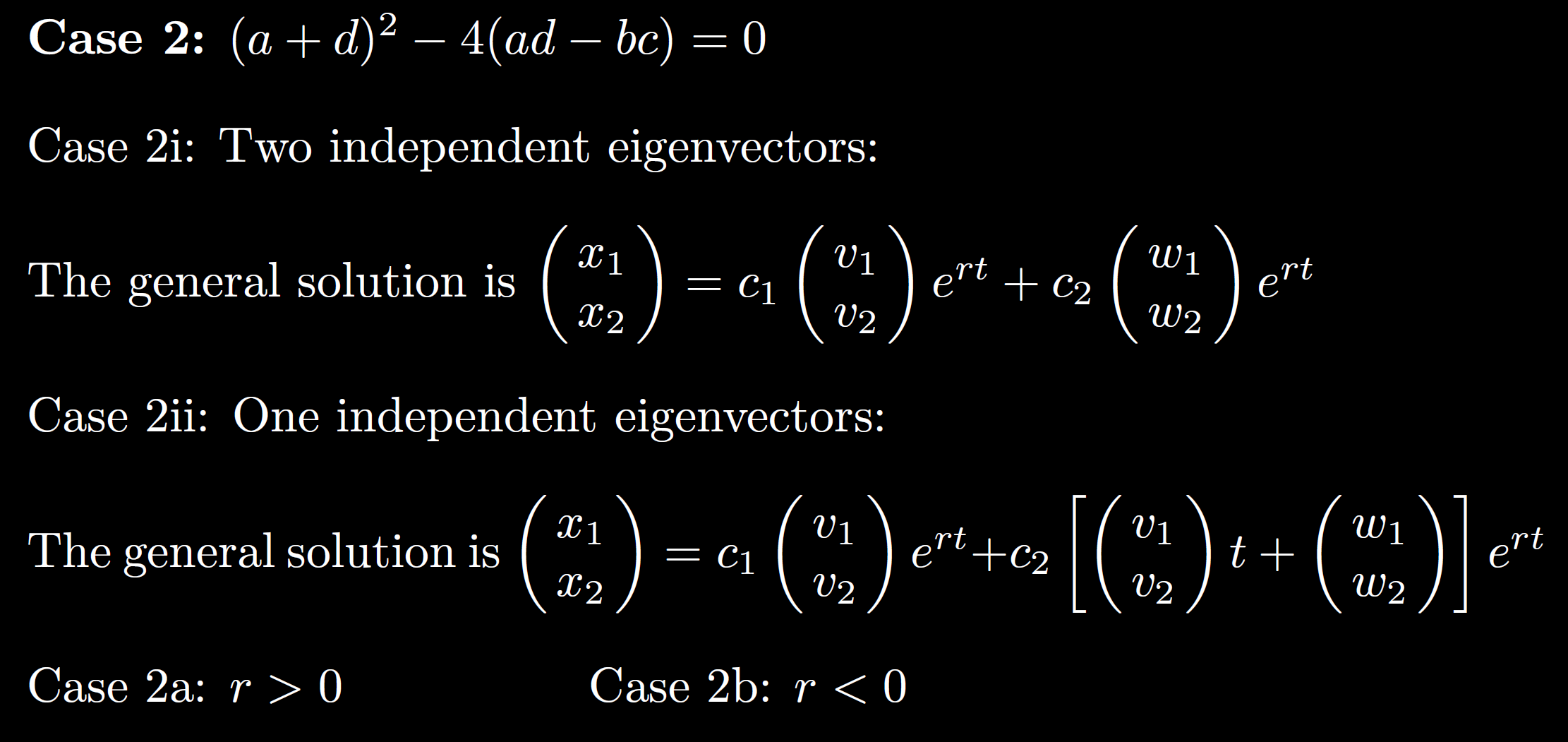 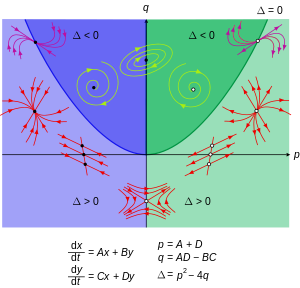 https://en.wikipedia.org/wiki/Phase_plane
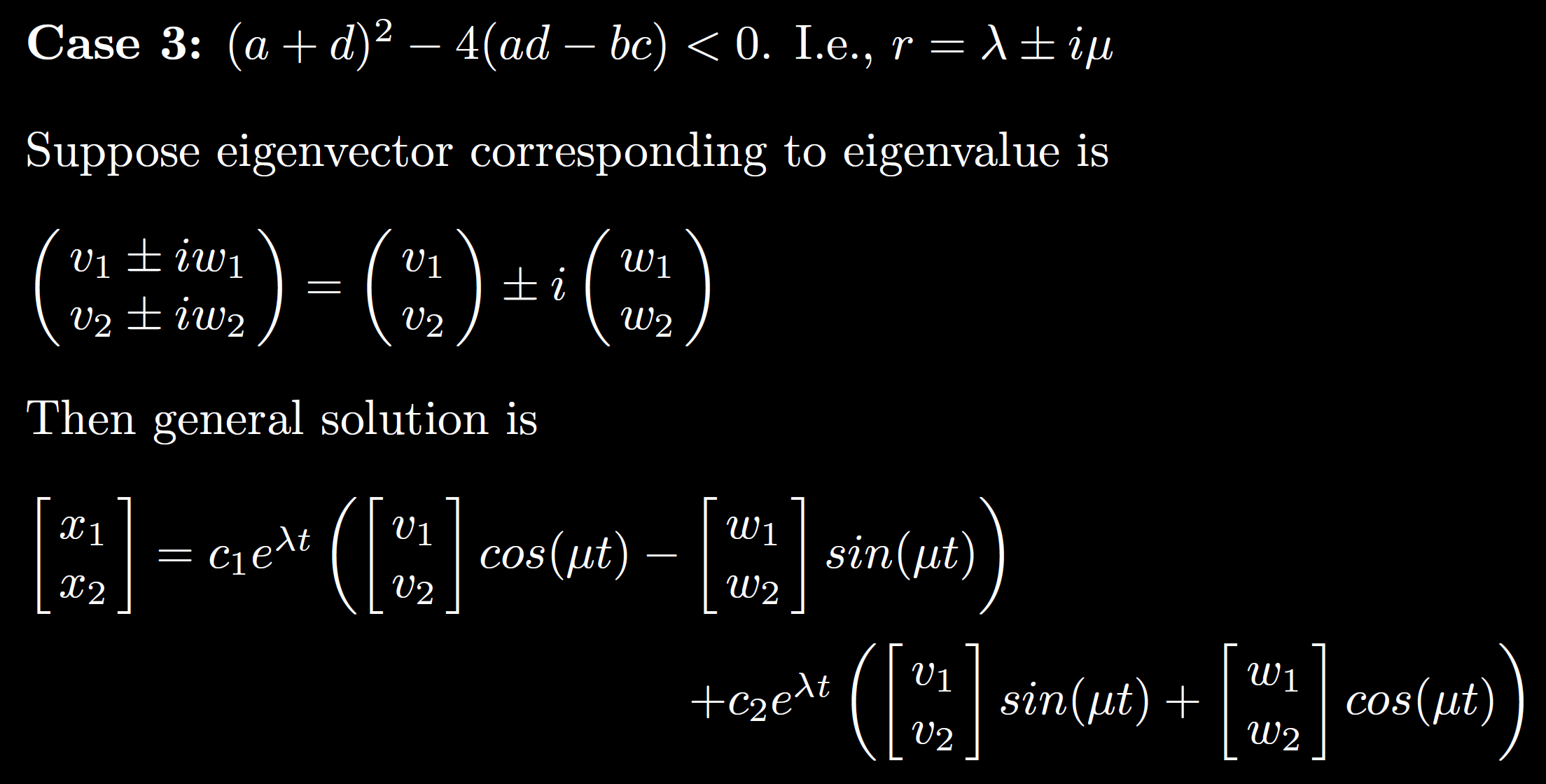 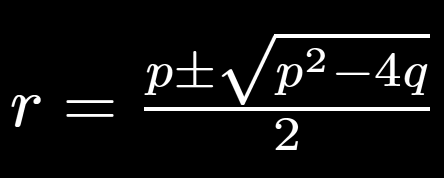 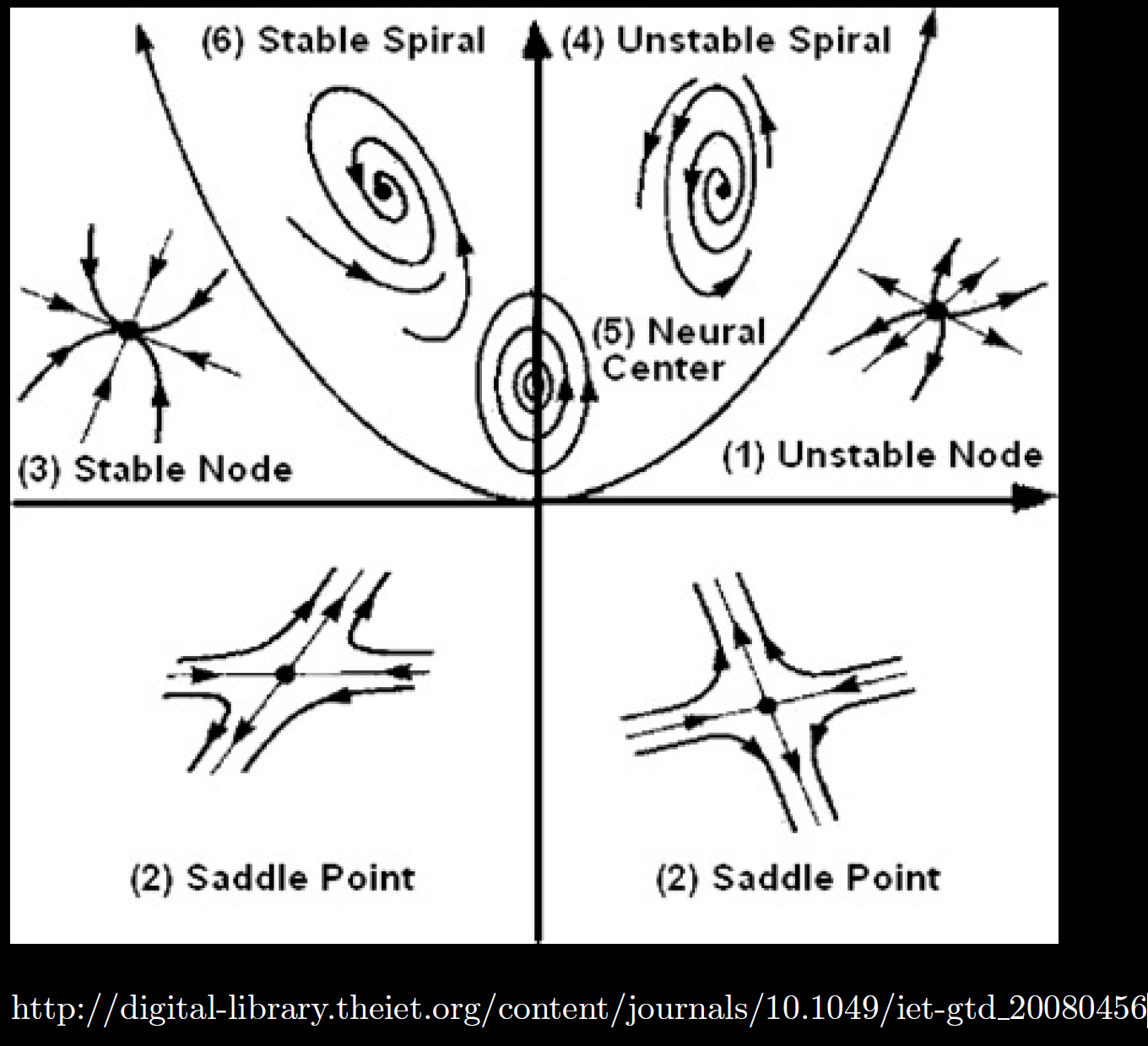 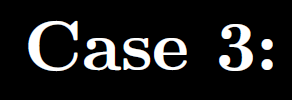 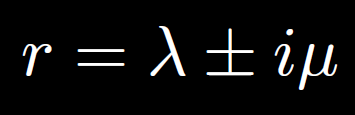 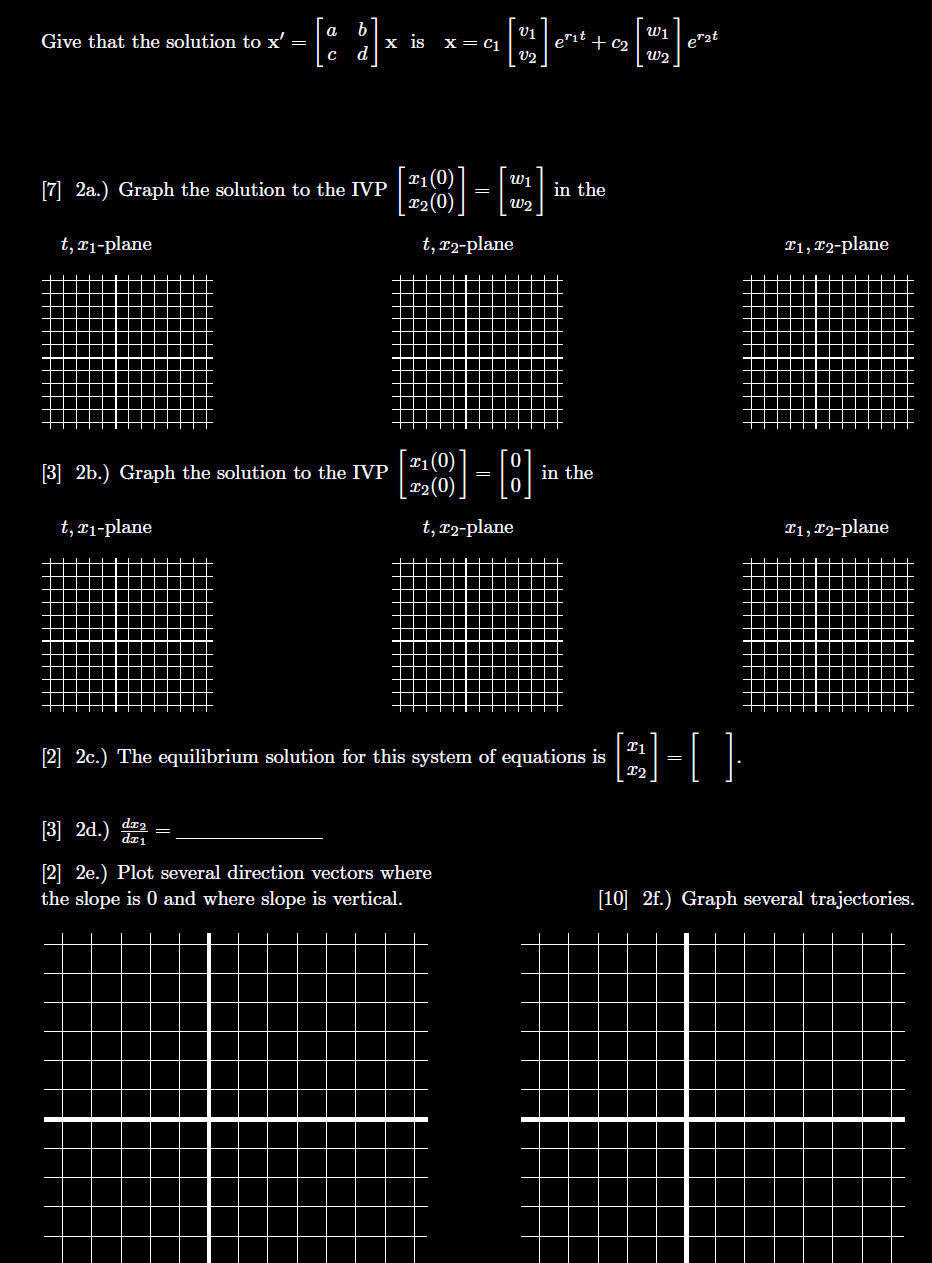